Какъв процент от битовите отпадъци в Германия и Швейцария се депонират на сметищата (Евростат, 2012 г.)?
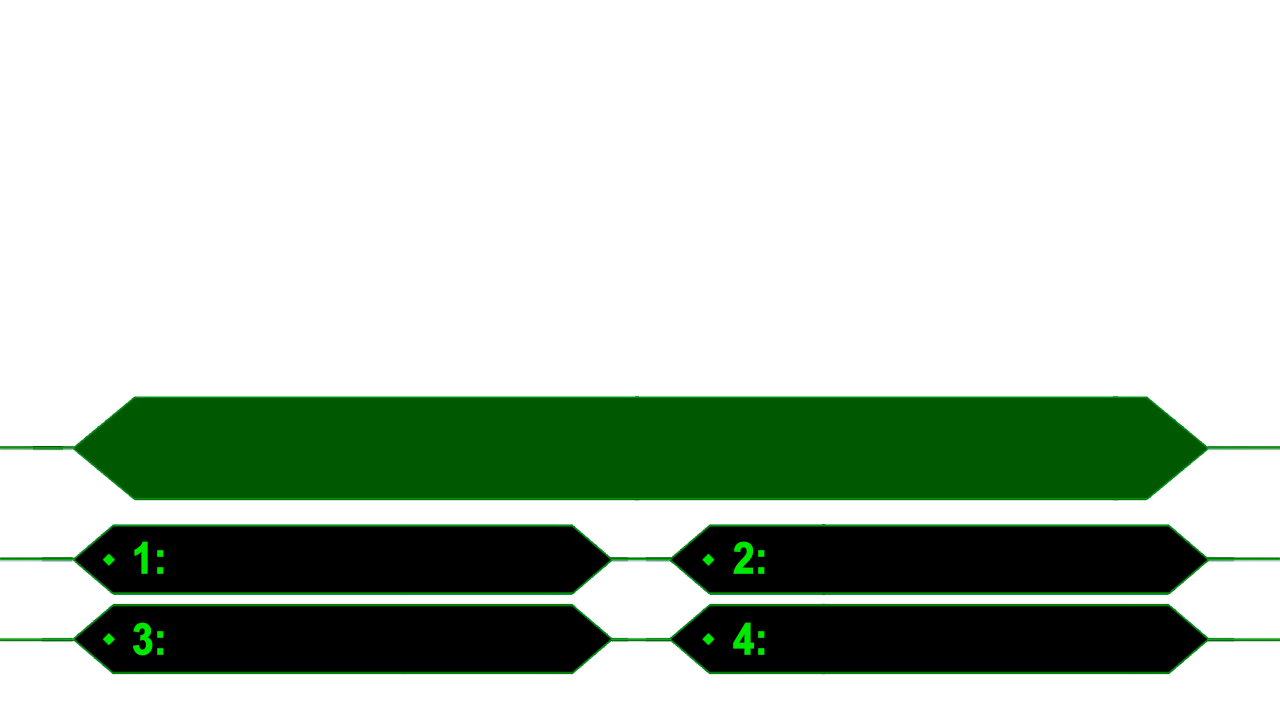 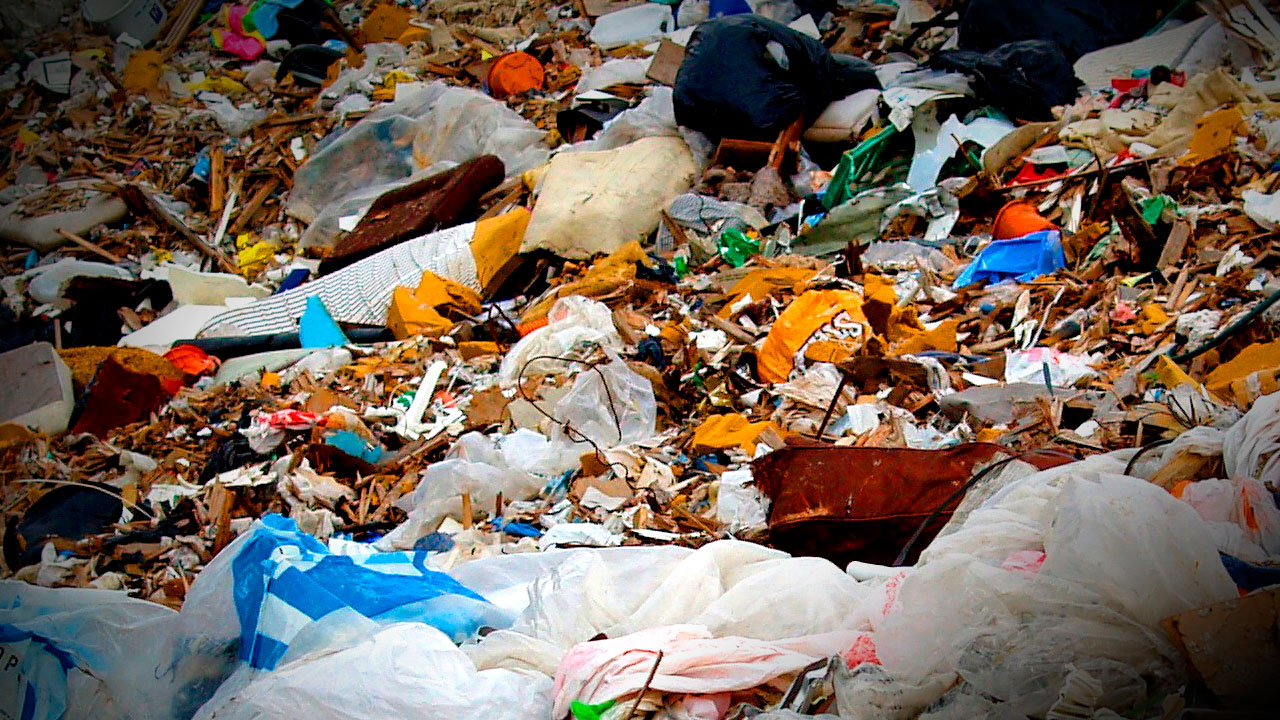 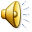 Какъв процент от битовите отпадъци в Германия и Швейцария се депонират на сметищата (Евростат, 2012 г.)?
0%
7%
10%
15%
Какъв процент от битовите отпадъци в Германия и Швейцария се депонират на сметищата (Евростат, 2012 г.)?
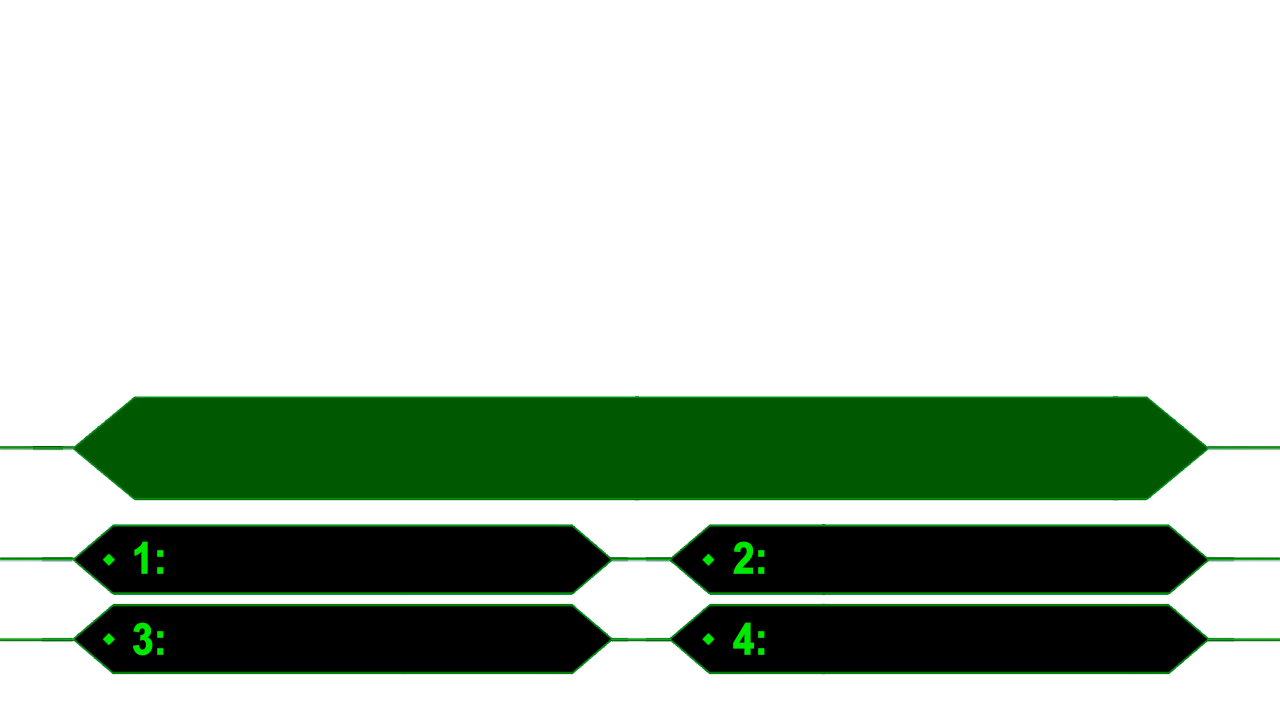 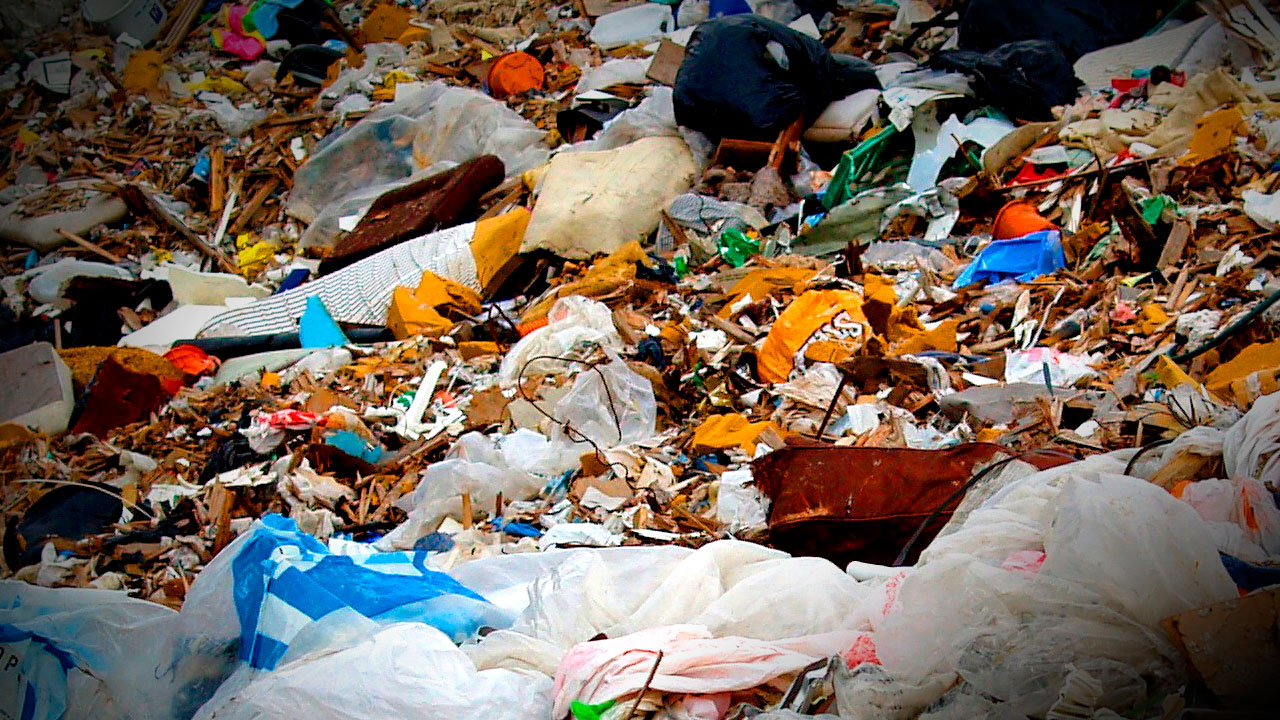 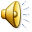 Какъв процент от битовите отпадъци в Германия и Швейцария се депонират на сметищата (Евростат, 2012 г.)?
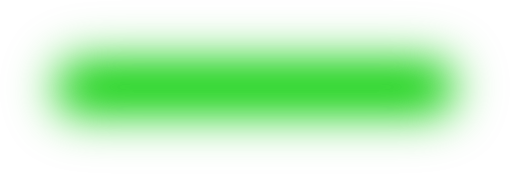 0%
7%
10%
15%
Коя държава има най-високи емисии на въглероден двуокис в света?
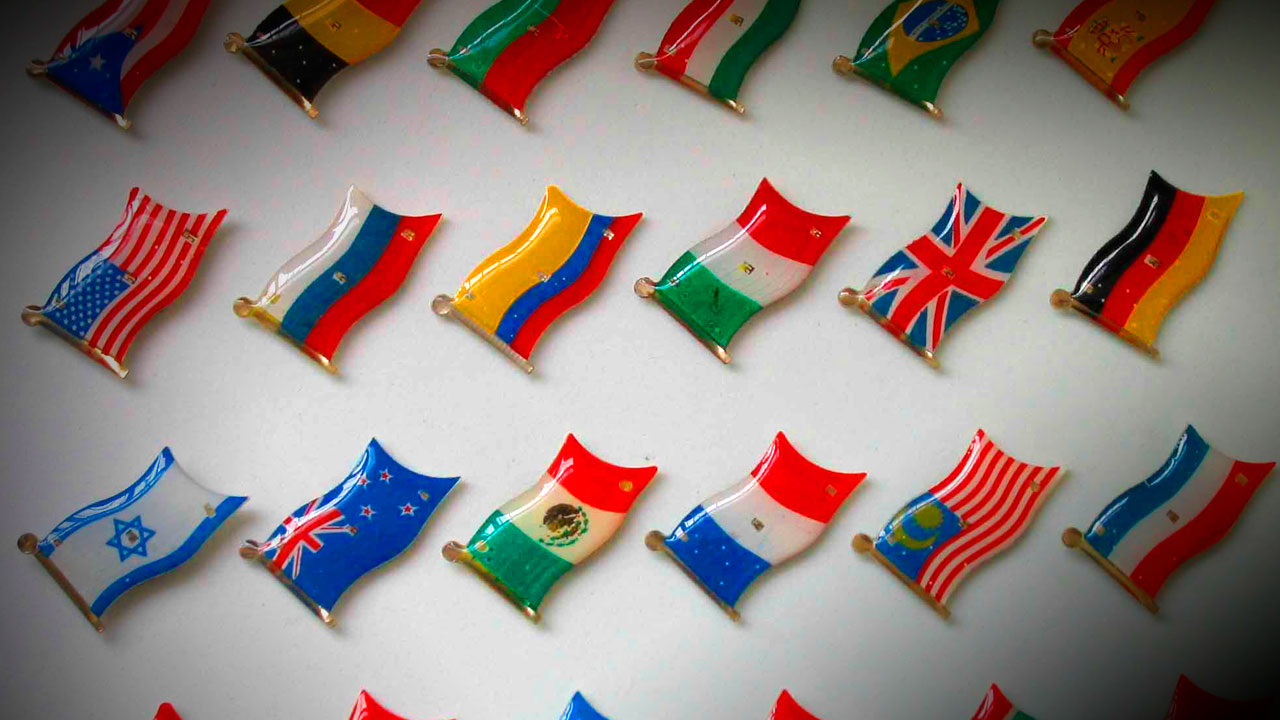 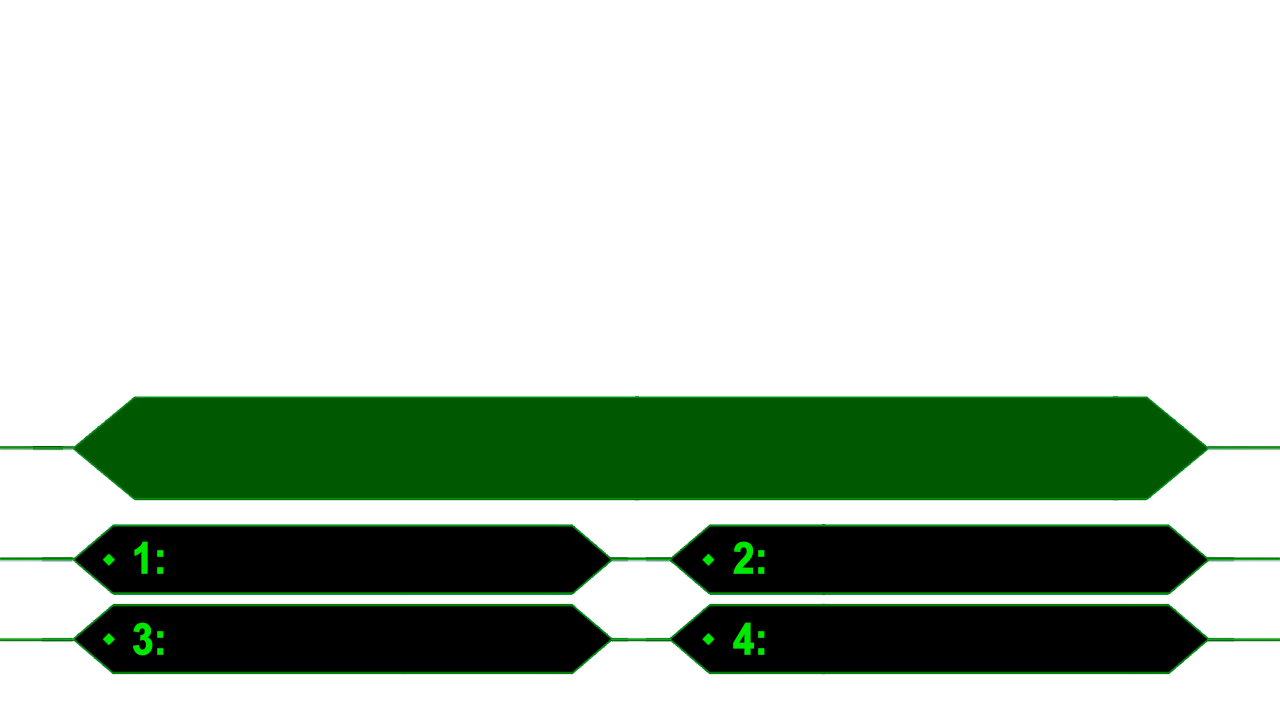 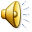 Коя държава има най-високи емисии на въглероден двуокис в света?
Китай
САЩ
Русия
Индия
Коя държава има най-високи емисии на въглероден двуокис в света?
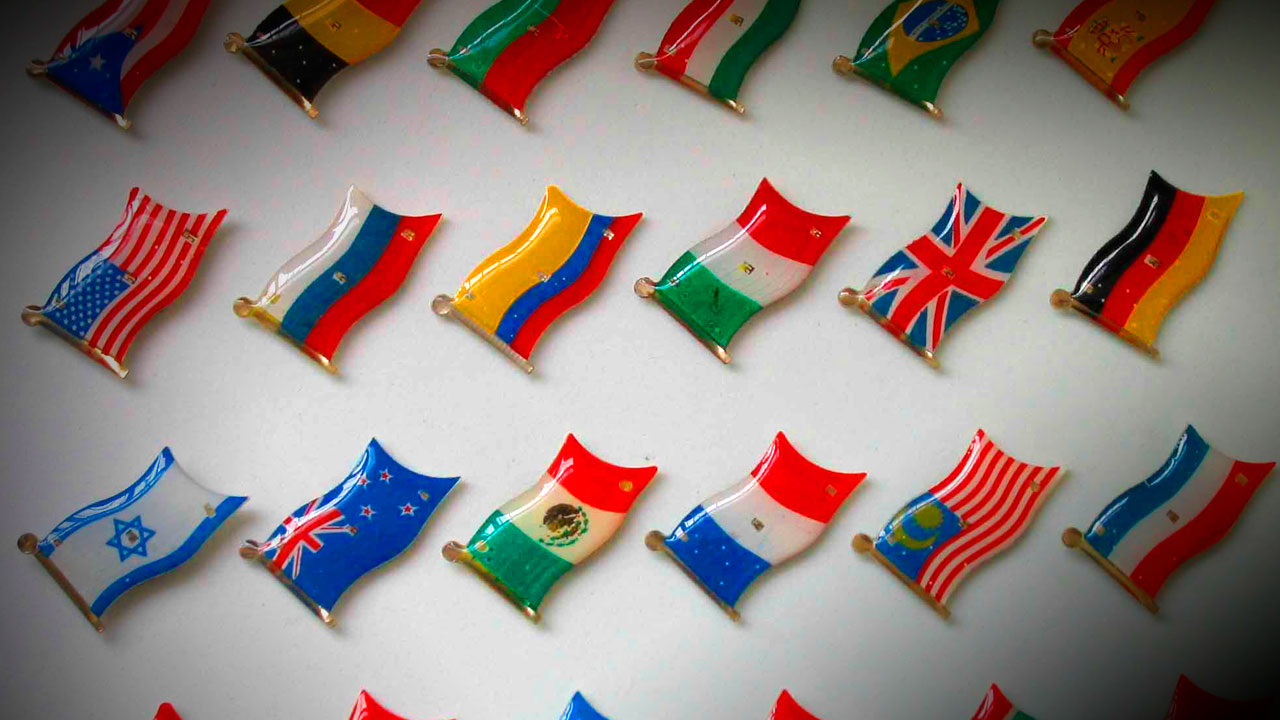 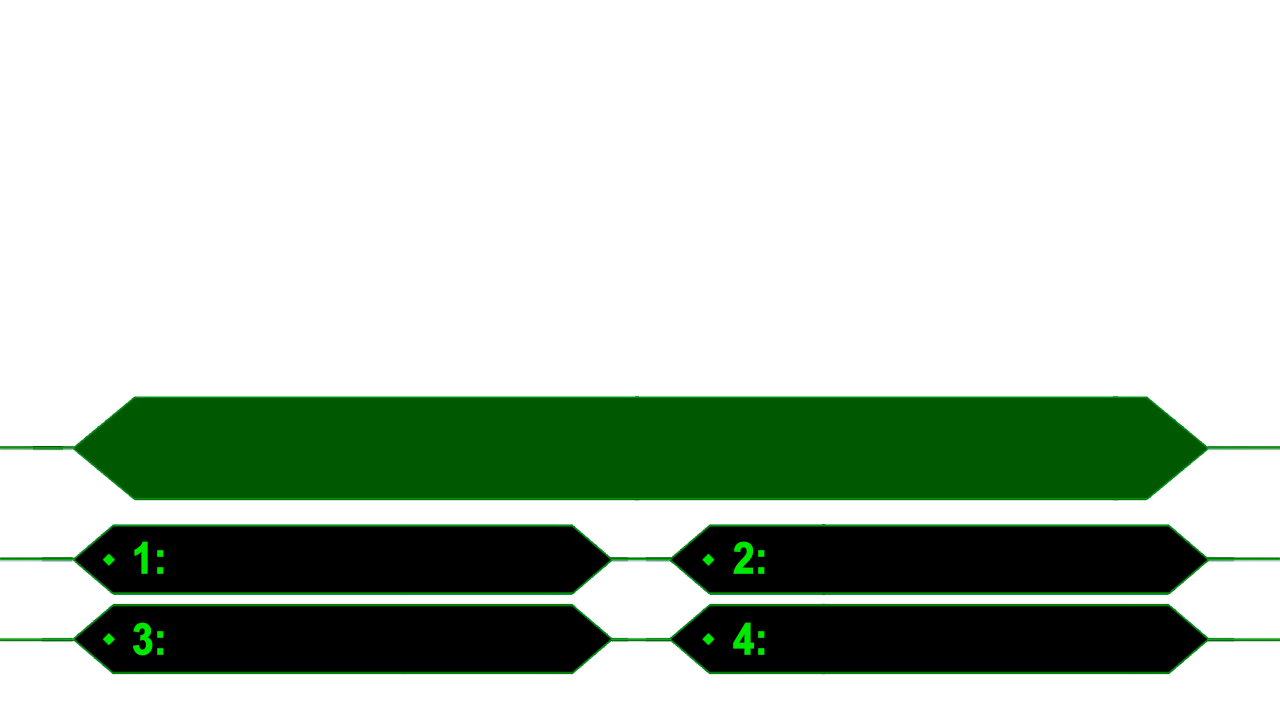 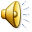 Коя държава има най-високи емисии на въглероден двуокис в света?
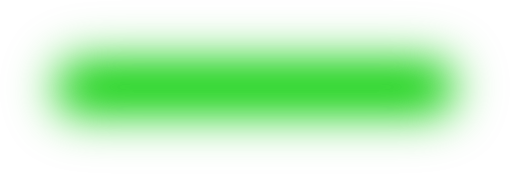 Китай
САЩ
Русия
Индия
Кое от изброените НЕ е сред отрицателните ефекти на глобалното затопляне?
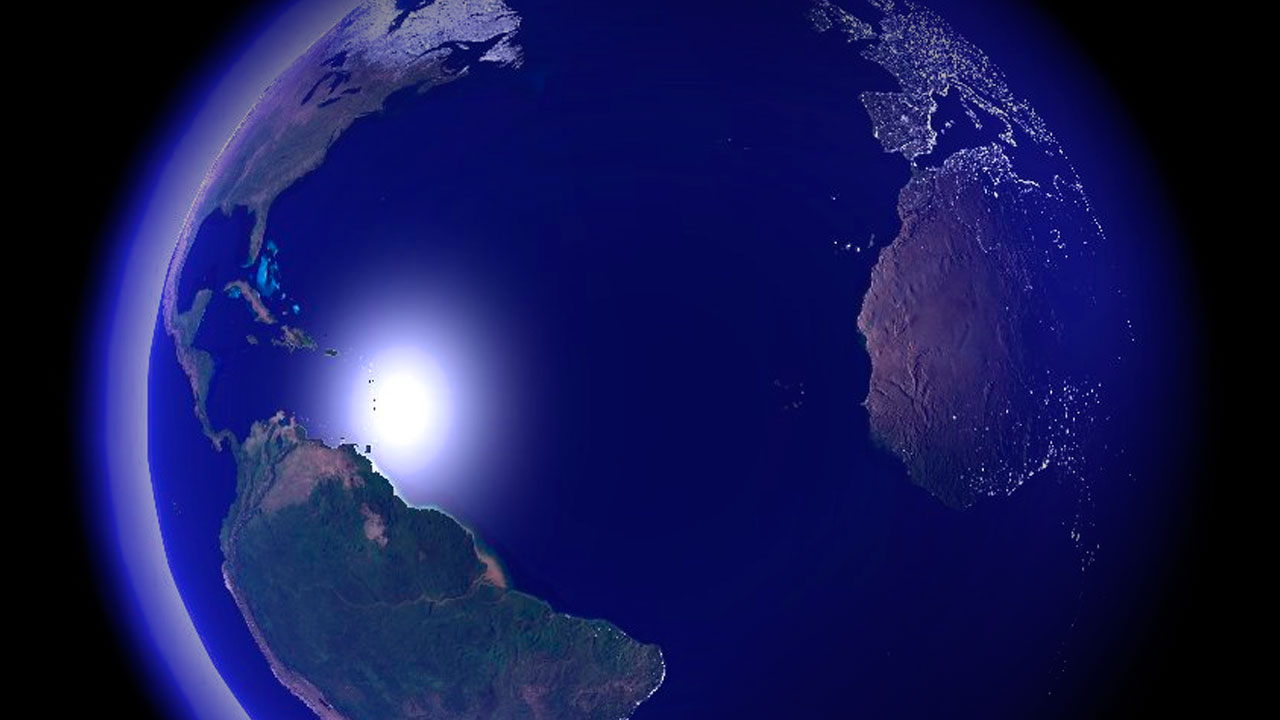 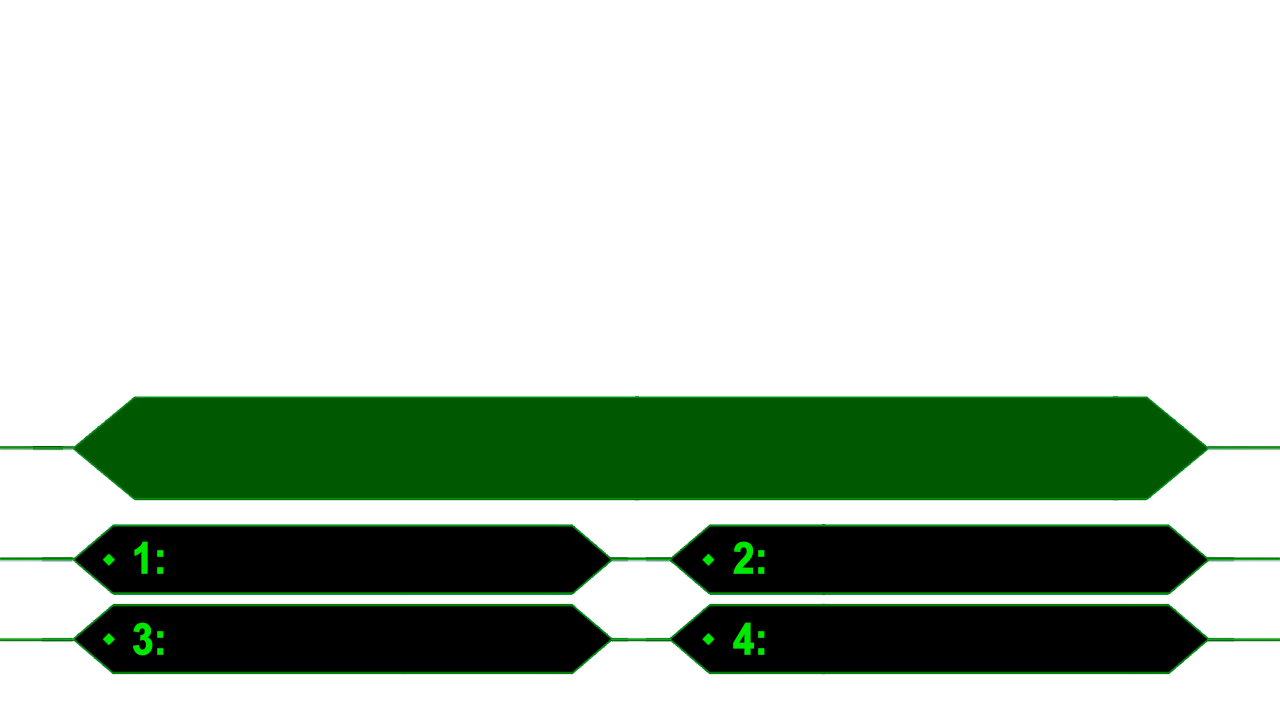 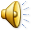 Кое от изброените НЕ е сред отрицателните ефекти на глобалното затопляне?
изчезване на животински видове
нови инфекциозни болести
загуба на суша в крайбрежни зони
растящи рибни популации
Кое от изброените НЕ е сред отрицателните ефекти на глобалното затопляне?
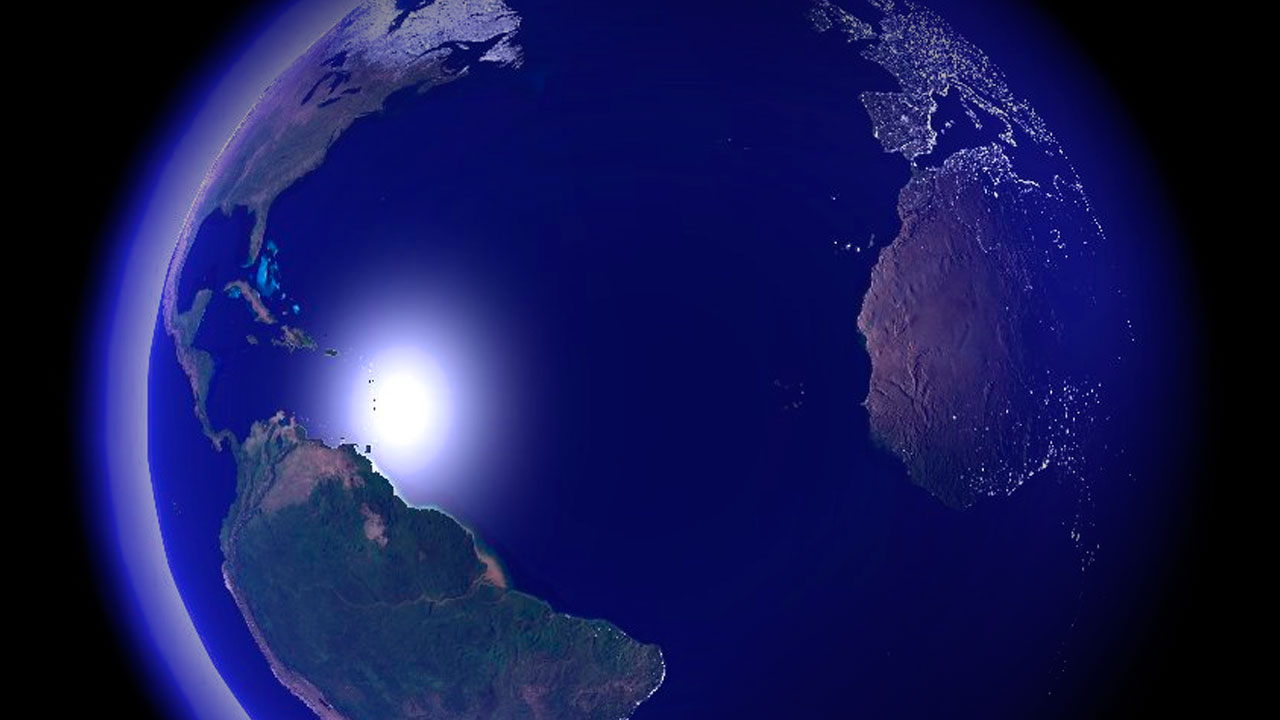 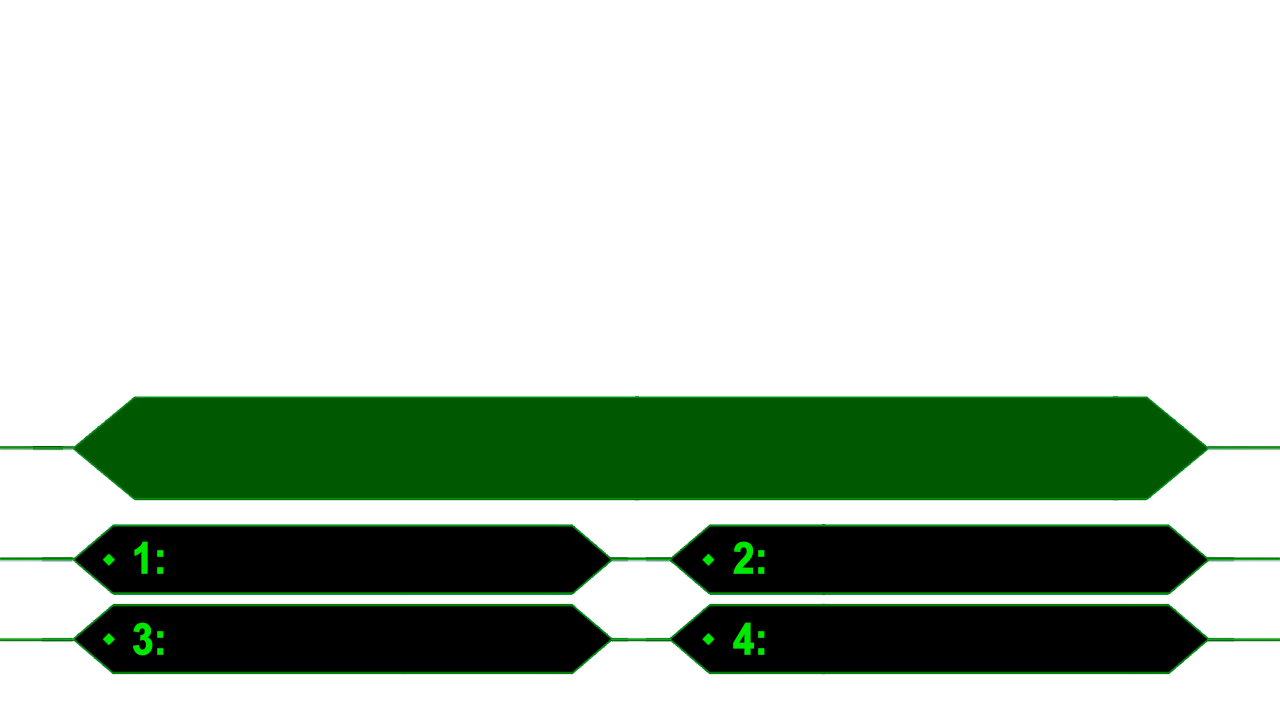 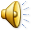 Кое от изброените НЕ е сред отрицателните ефекти на глобалното затопляне?
изчезване на животински видове
нови инфекциозни болести
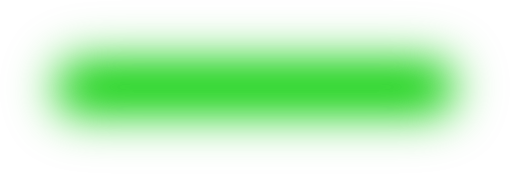 загуба на суша в крайбрежни зони
растящи рибни популации
Колко дървета спасява един тон рециклирана хартия?
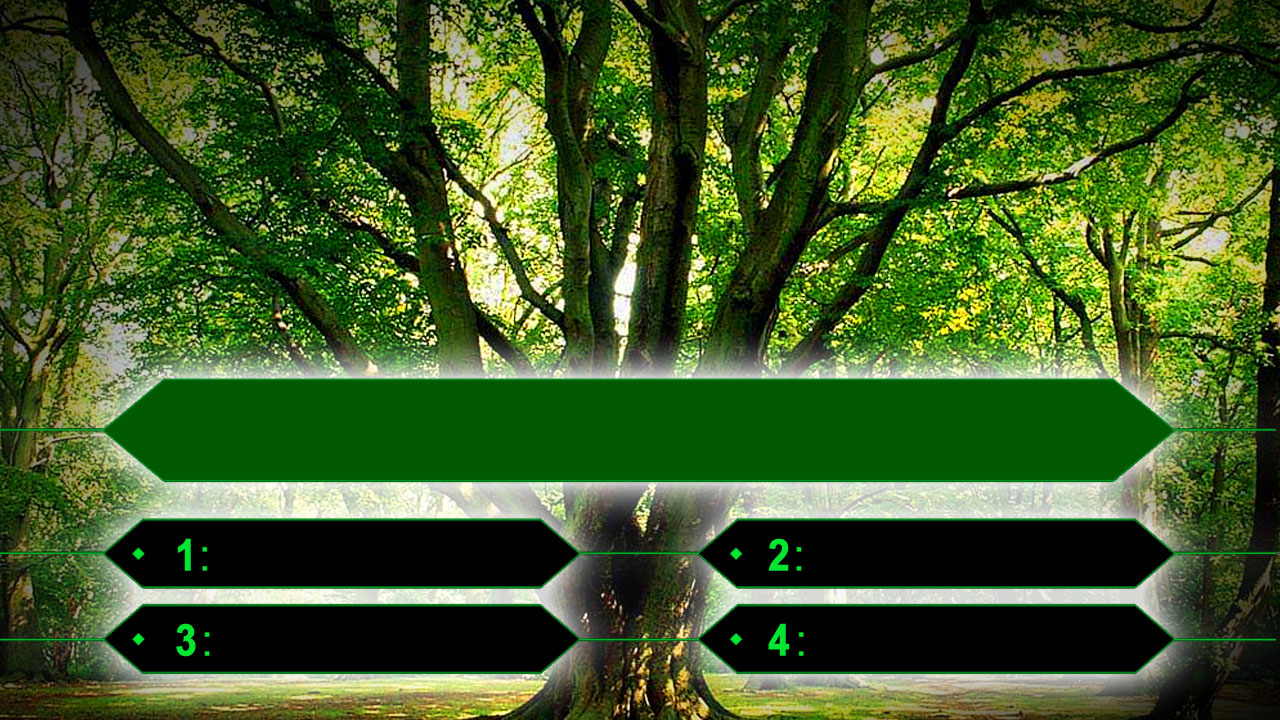 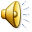 Колко дървета спасява един тон рециклирана хартия?
13
3
123
Николко
Колко дървета спасява един тон рециклирана хартия?
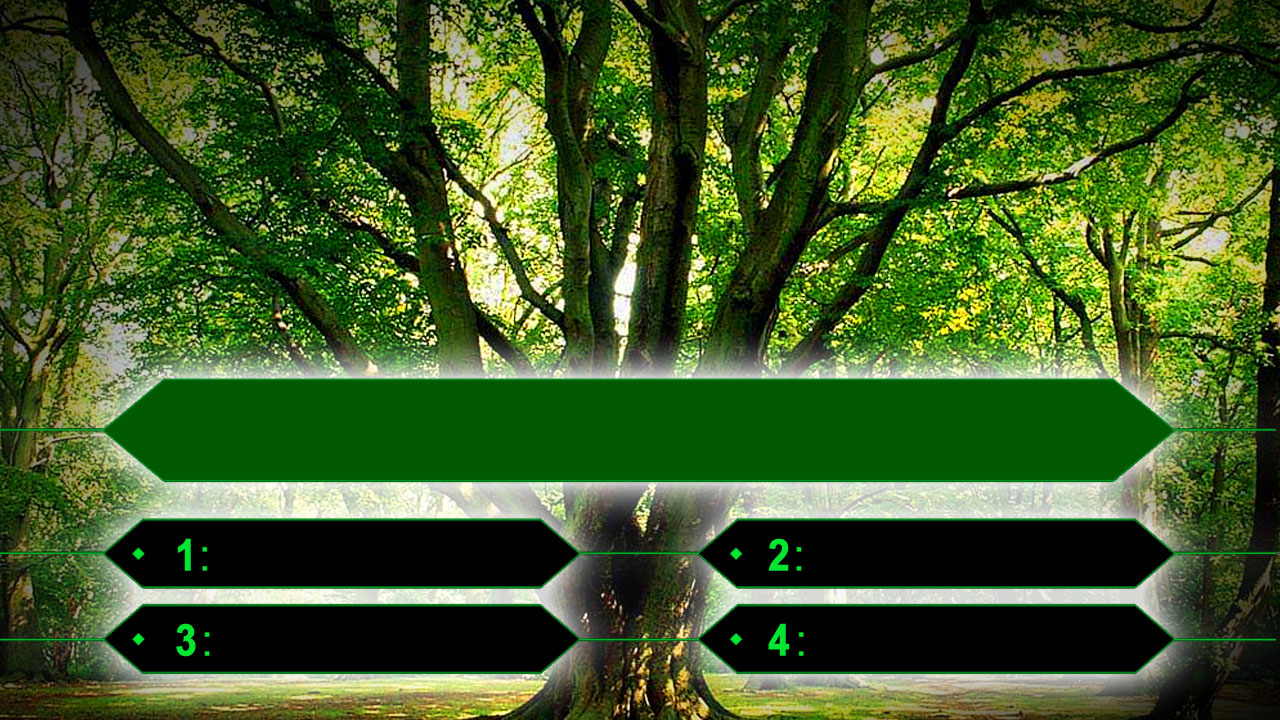 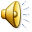 Колко дървета спасява един тон рециклирана хартия?
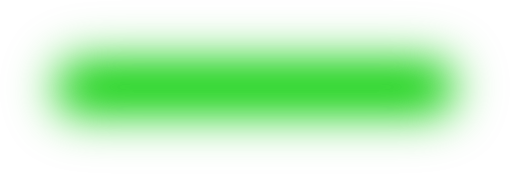 13
3
123
Николко
Стъкла от прозорци и огледала се изхвърлят в:
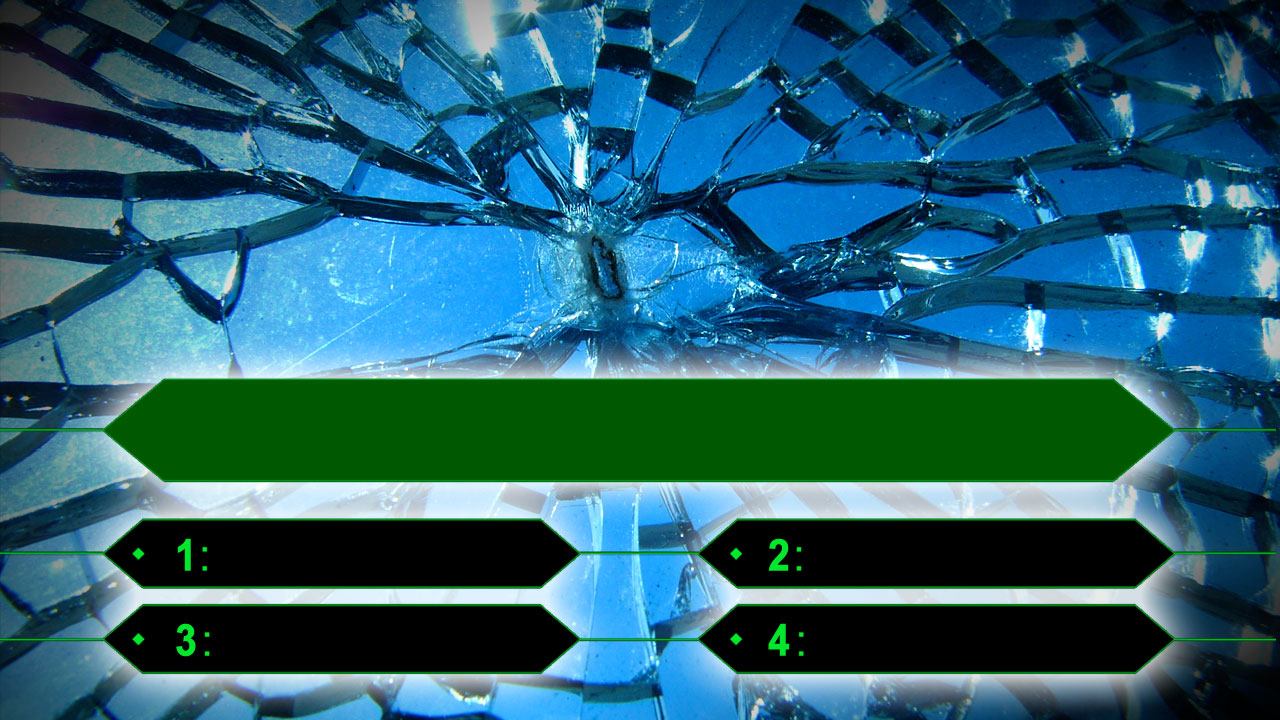 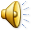 Стъкла от прозорци и огледала се изхвърлят в:
Синия контейнер
Зеления контейнер
Жълтия контейнер
Не се събират разделно
Стъкла от прозорци и огледала се изхвърлят в:
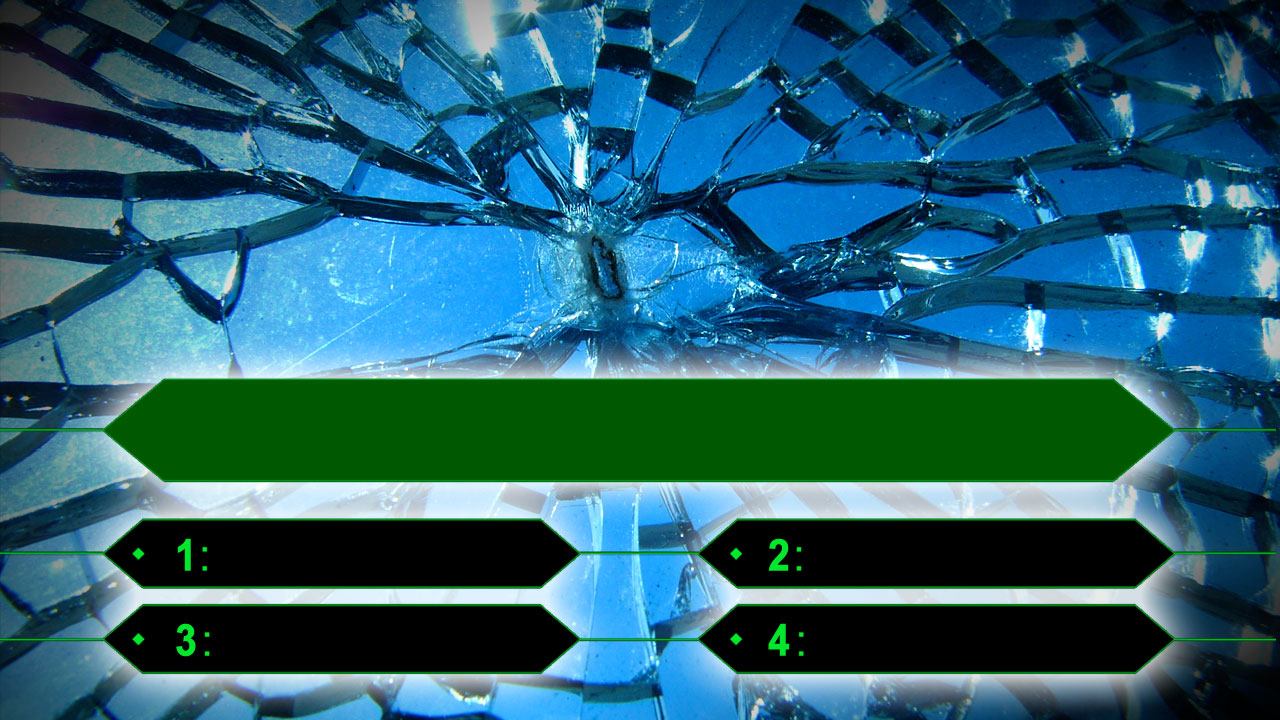 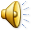 Стъкла от прозорци и огледала се изхвърлят в:
Синия контейнер
Зеления контейнер
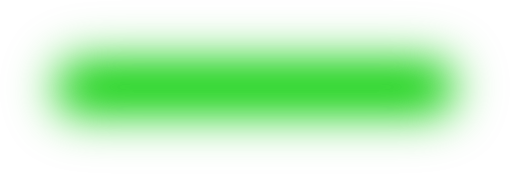 Жълтия контейнер
Не се събират разделно
В кой цвят контейнери се изхвърлят картонените опаковки за течности (Tetra pak) ?
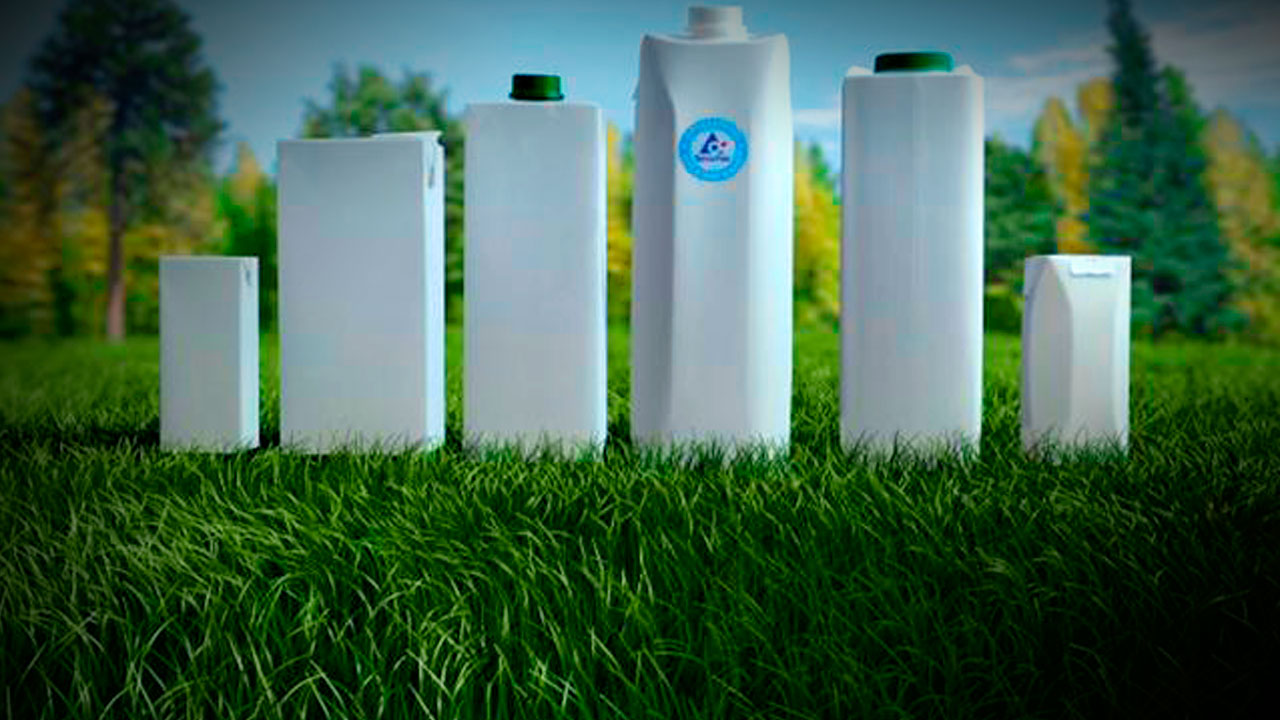 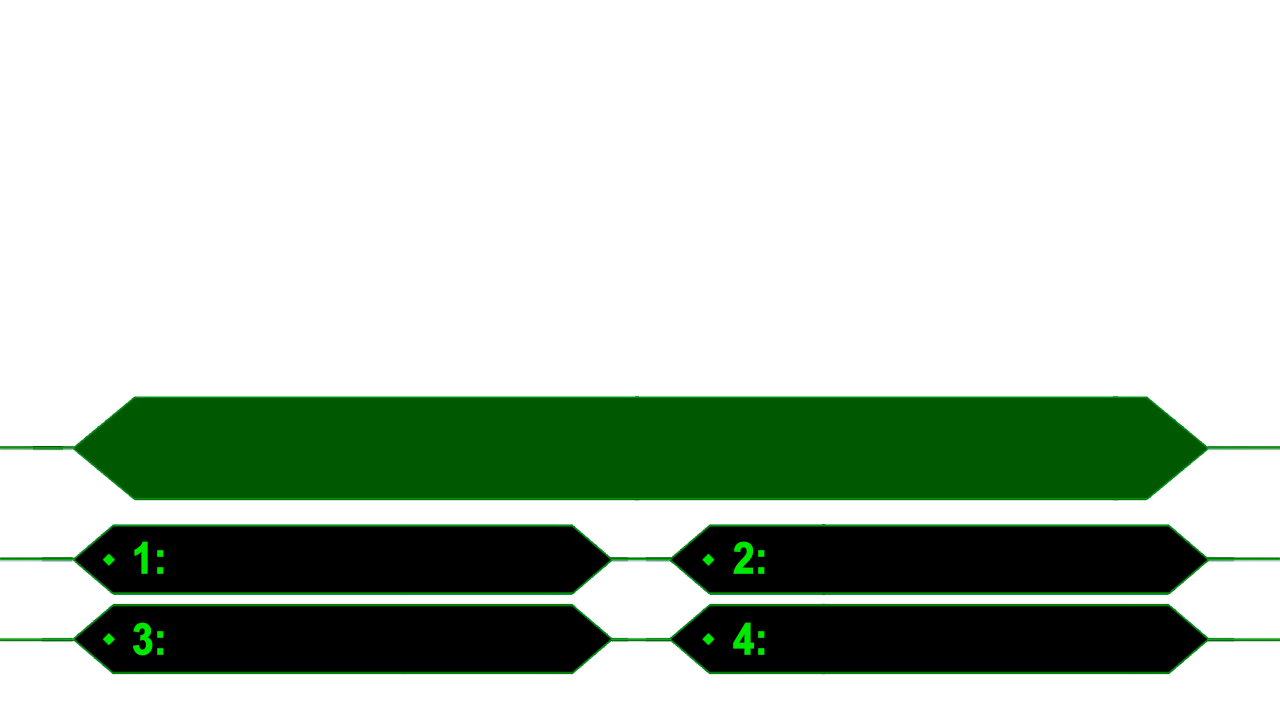 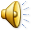 В кой цвят контейнери се изхвърлят картонените опаковки за течности (Tetra pak) ?
Жълтия
Зеления
Сивия
Синия
В кой цвят контейнери се изхвърлят картонените опаковки за течности (Tetra pak) ?
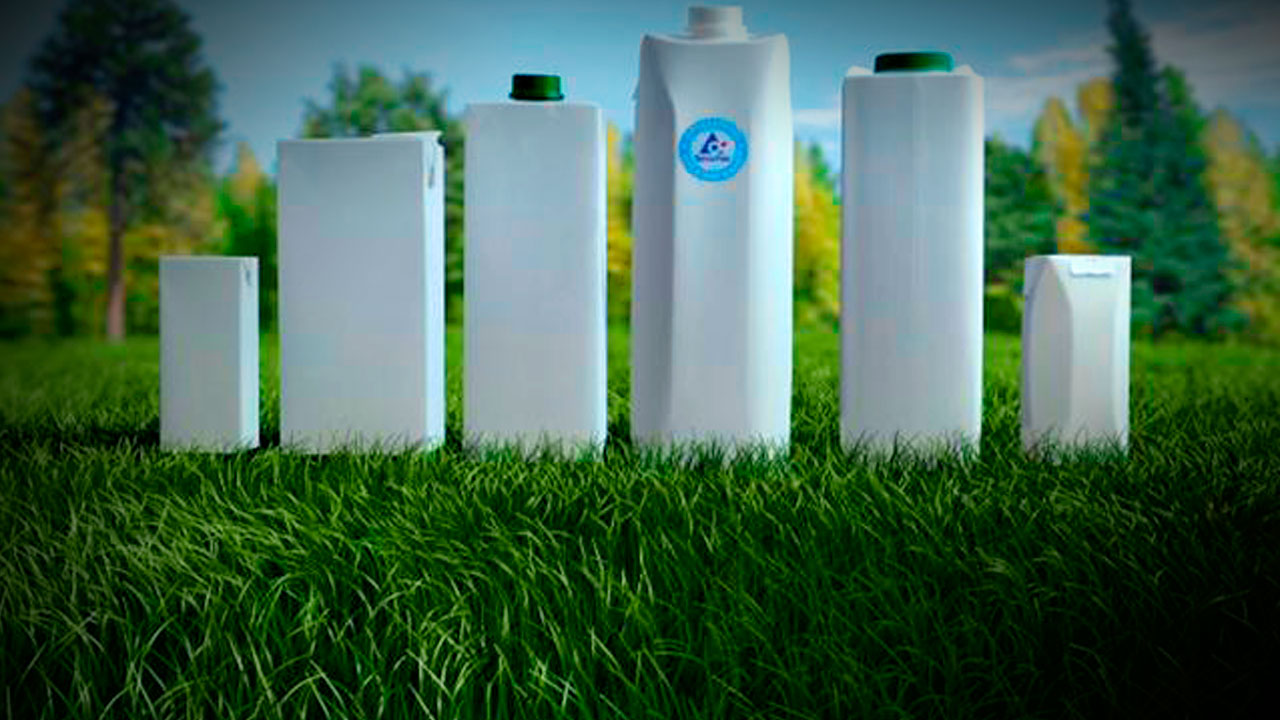 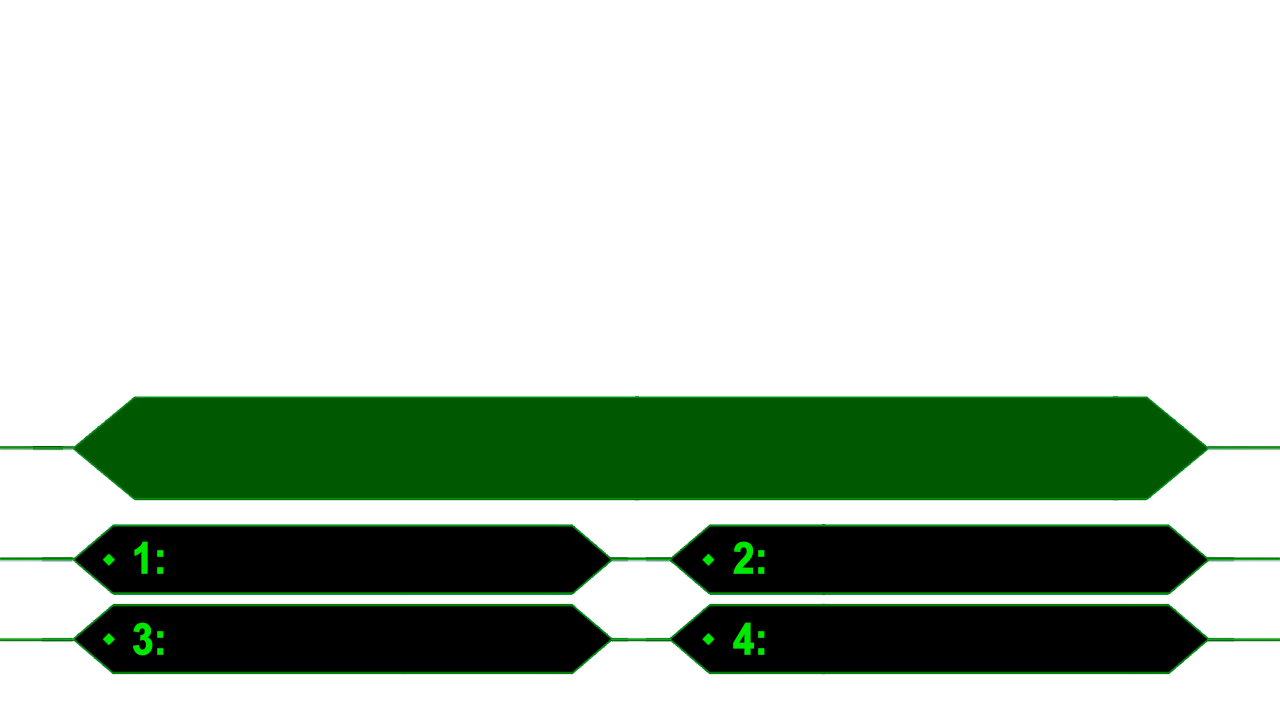 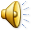 В кой цвят контейнери се изхвърлят картонените опаковки за течности (Tetra pak) ?
Жълтия
Зеления
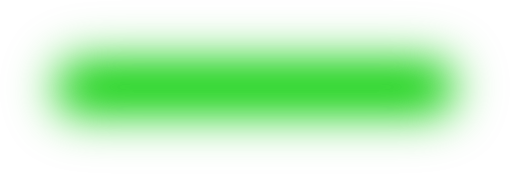 Сивия
Синия
До колко години може да продължи разлагането на полиетиленовите торбички в природата?
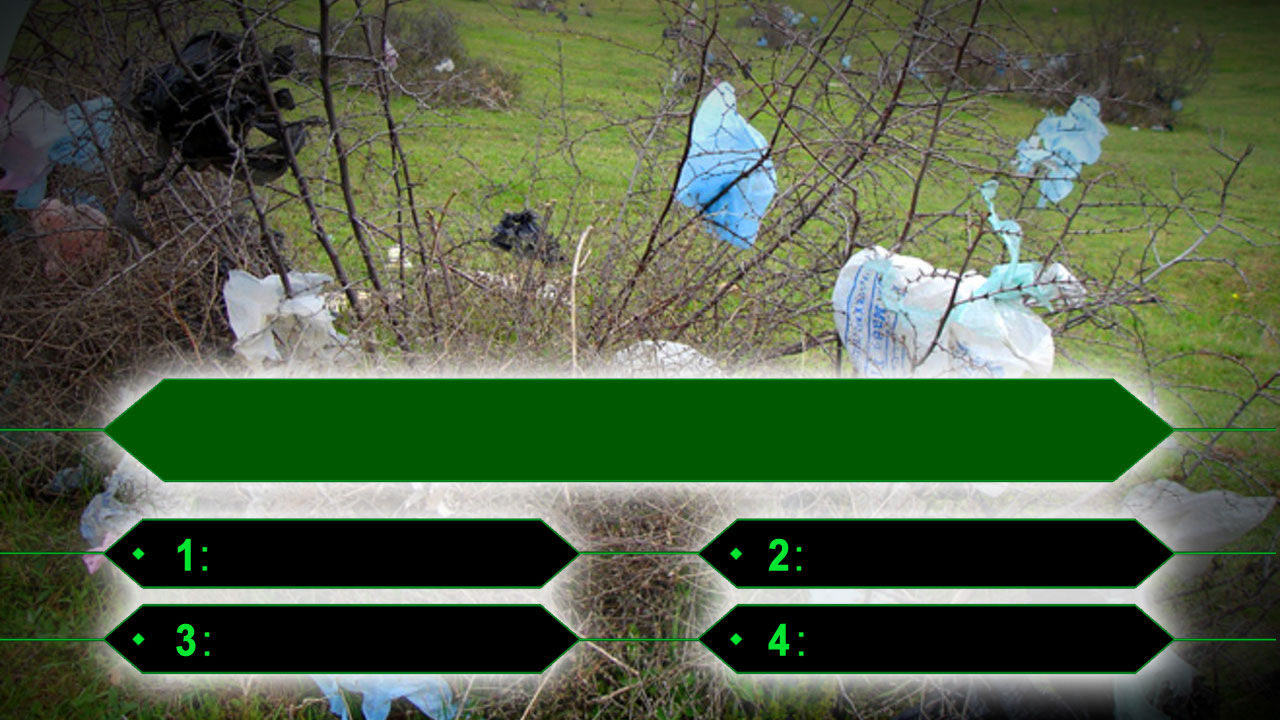 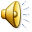 До колко години може да продължи разлагането на полиетиленовите торбички в природата?
5
10
500
50
До колко години може да продължи разлагането на полиетиленовите торбички в природата?
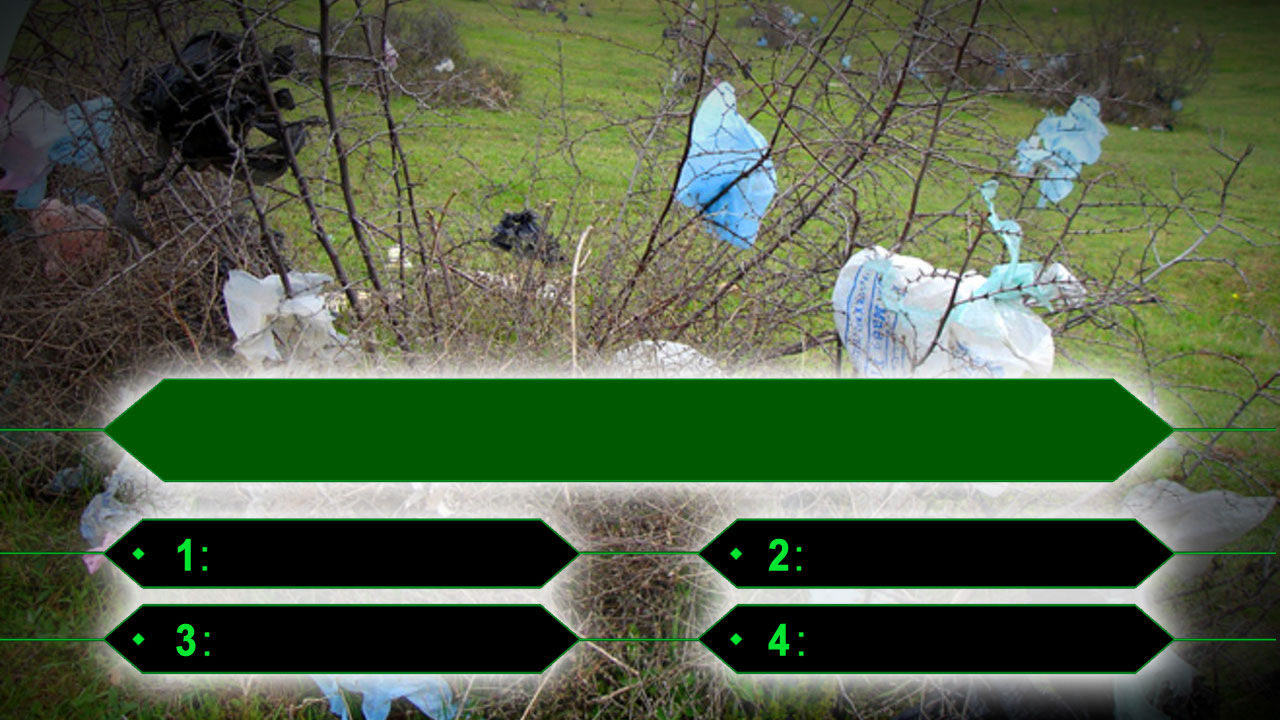 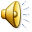 До колко години може да продължи разлагането на полиетиленовите торбички в природата?
5
10
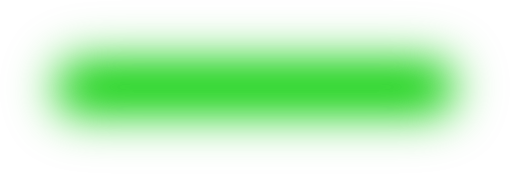 500
50
Рециклирането на 1 тон пластмаса спестява приблизително толкова електроенергия, колкото едно средно българско семейство използва за:
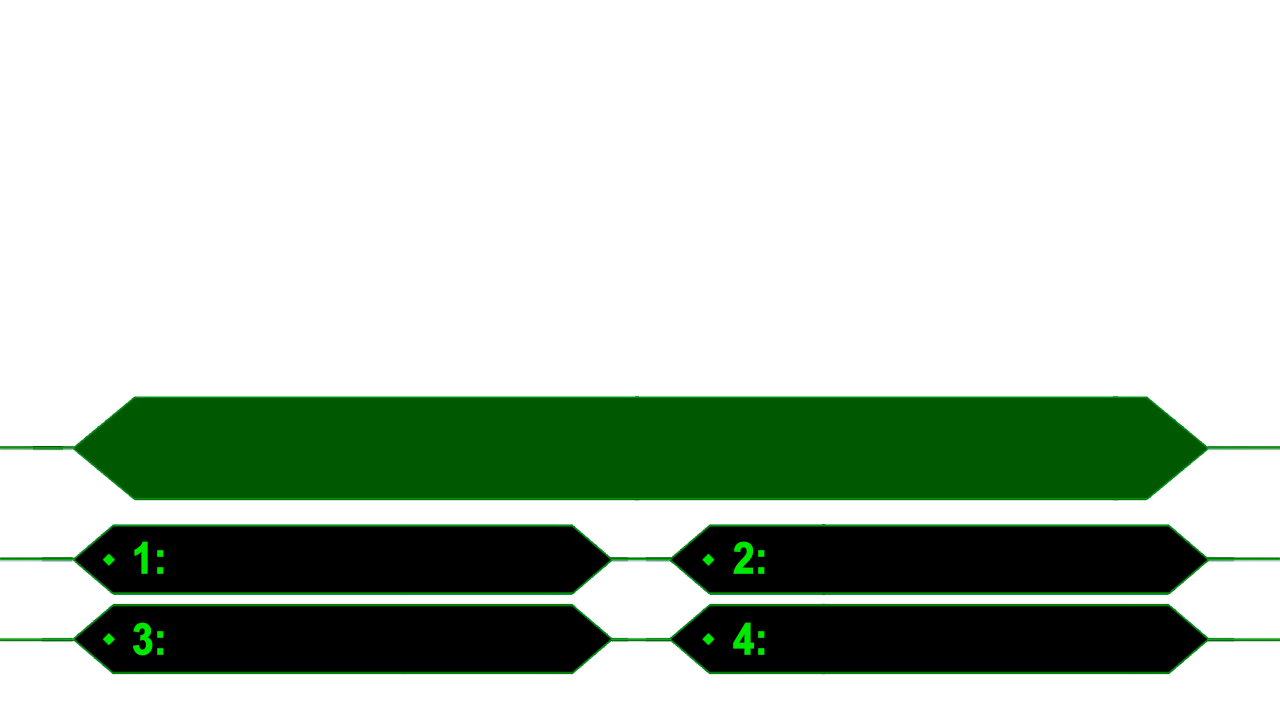 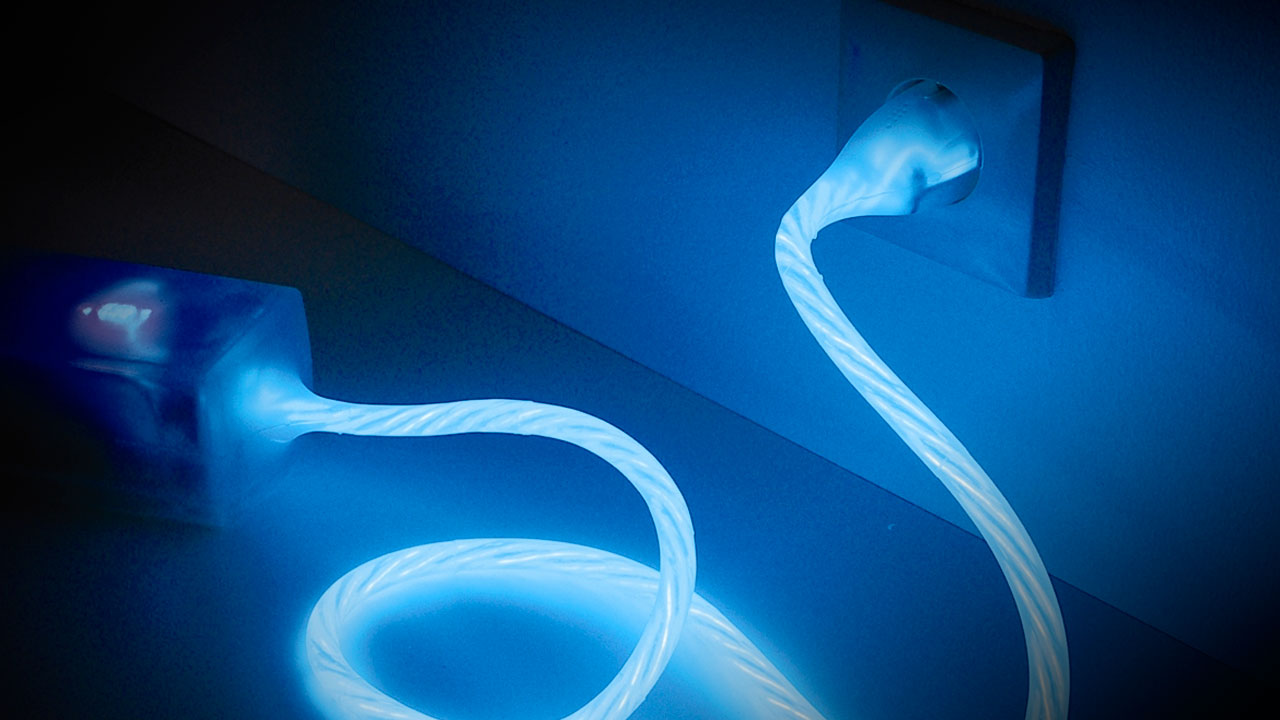 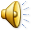 Рециклирането на 1 тон пластмаса спестява приблизително толкова електроенергия, колкото едно средно българско семейство използва за:
1 месец
Половин година
1 година
2 години
Рециклирането на 1 тон пластмаса спестява приблизително толкова електроенергия, колкото едно средно българско семейство използва за:
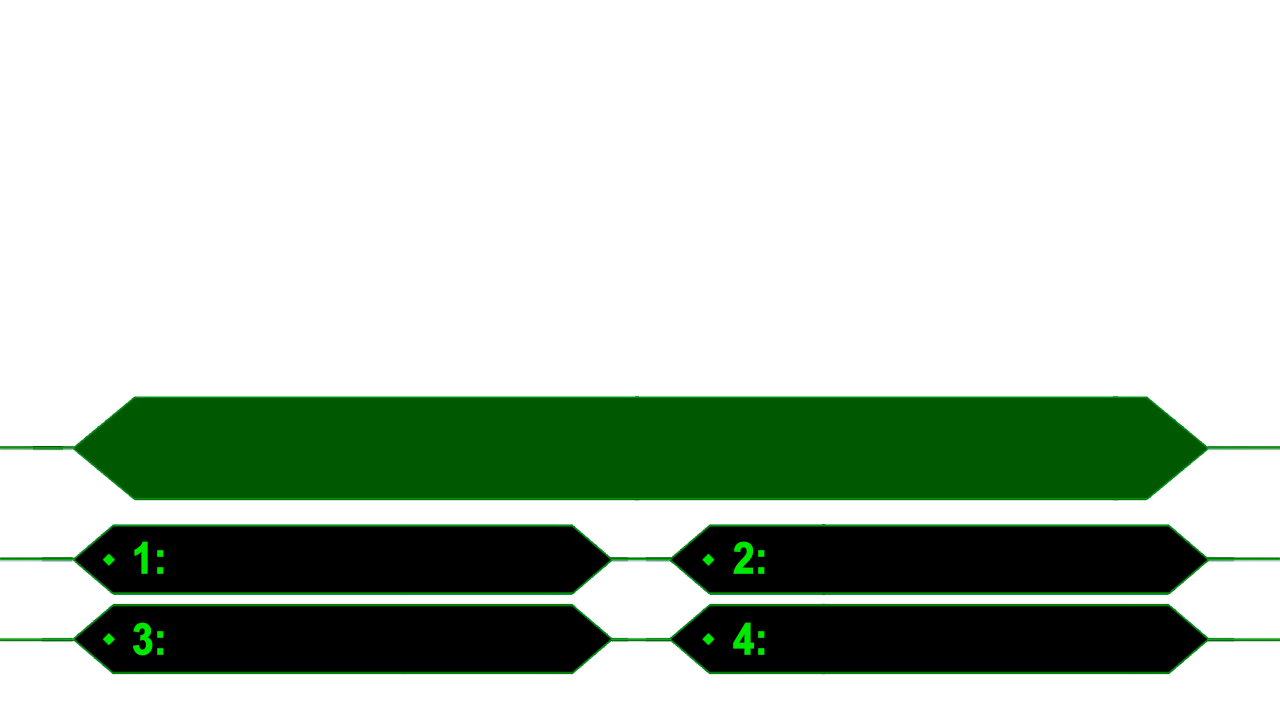 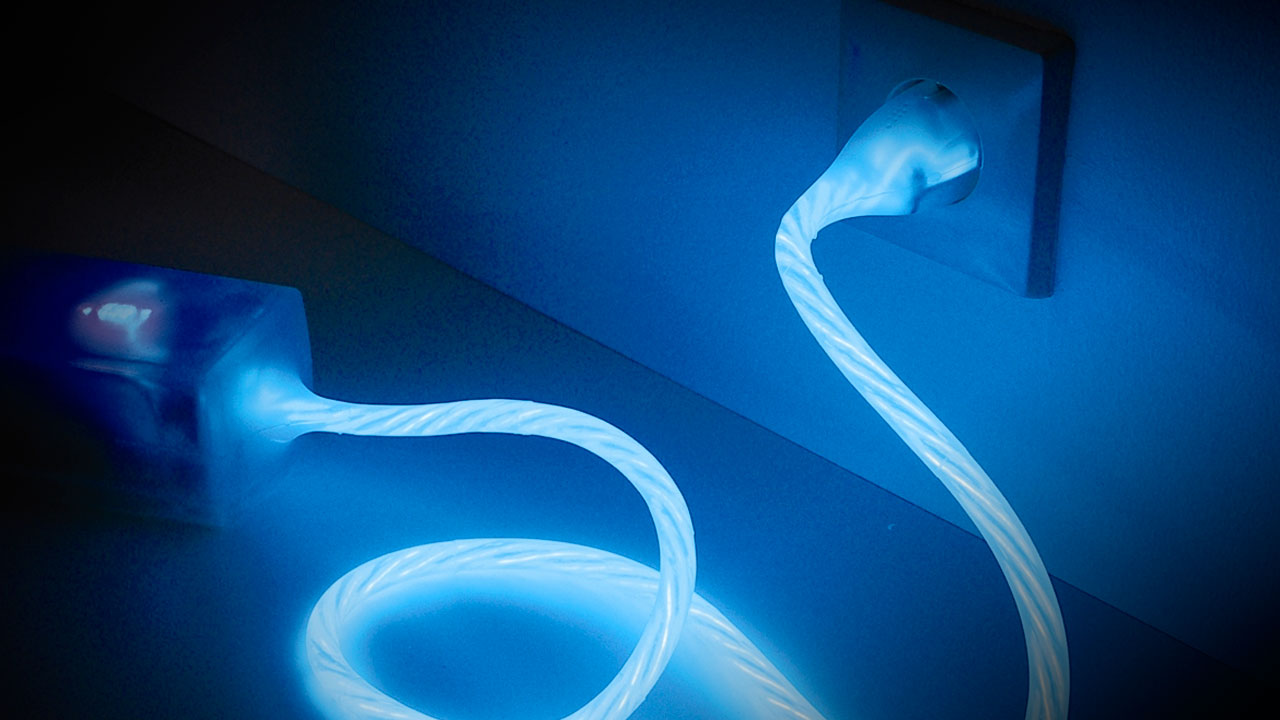 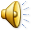 Рециклирането на 1 тон пластмаса спестява приблизително толкова електроенергия, колкото едно средно българско семейство използва за:
1 месец
Половин година
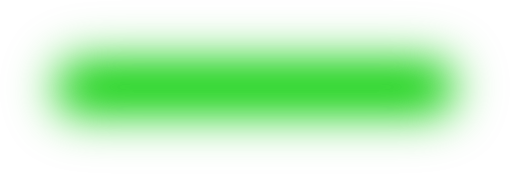 1 година
2 години
Кое не спада към опасните отпадъци от бита?
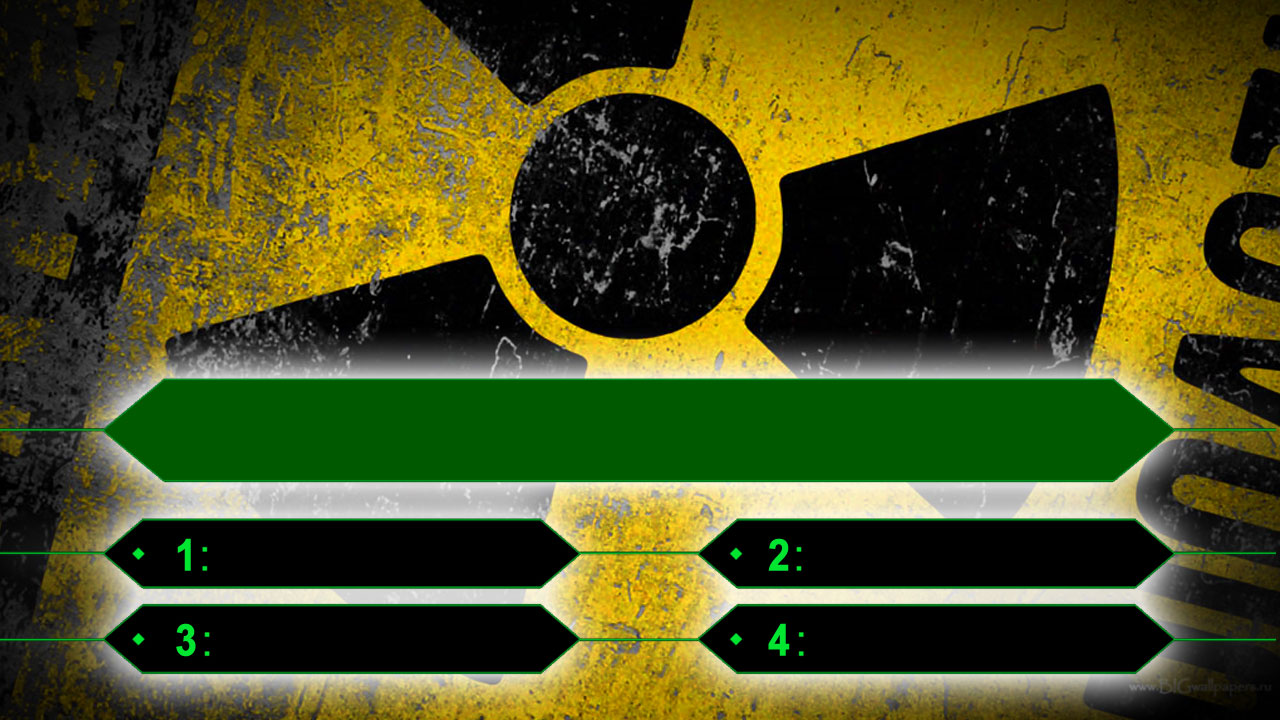 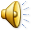 Кое не спада към опасните отпадъци от бита?
празни газови бутилки
отработени масла
акумулатори
луминесцентни лампи
Кое не спада към опасните отпадъци от бита?
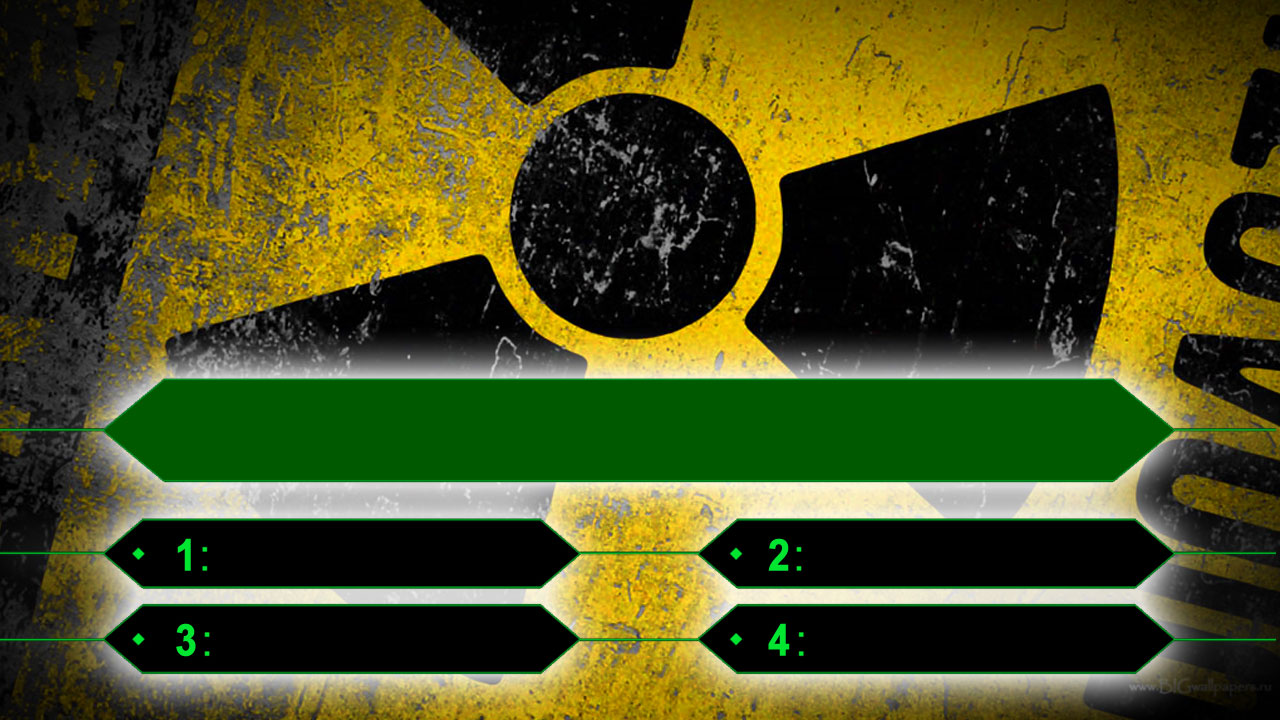 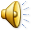 Кое не спада към опасните отпадъци от бита?
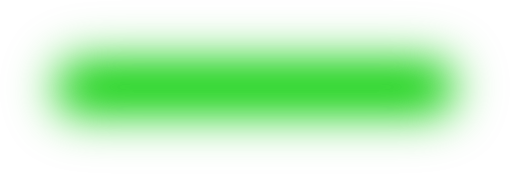 празни газови бутилки
отработени масла
акумулатори
луминесцентни лампи
Кой е най-често срещаният замърсител на световния океан?
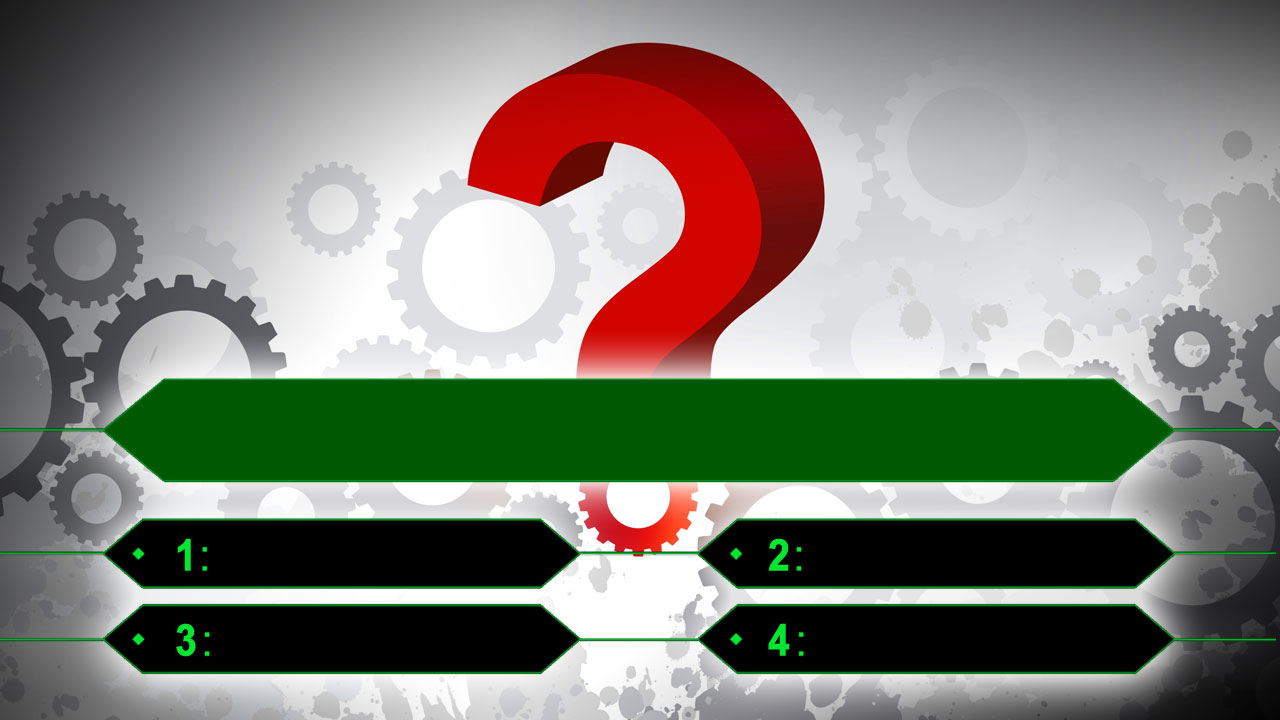 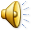 Кой е най-често срещаният замърсител на световния океан?
Найлонови торбички
Пластмасови бутилки
Хранителни опаковки
Филтри на цигари
Кой е най-често срещаният замърсител на световния океан?
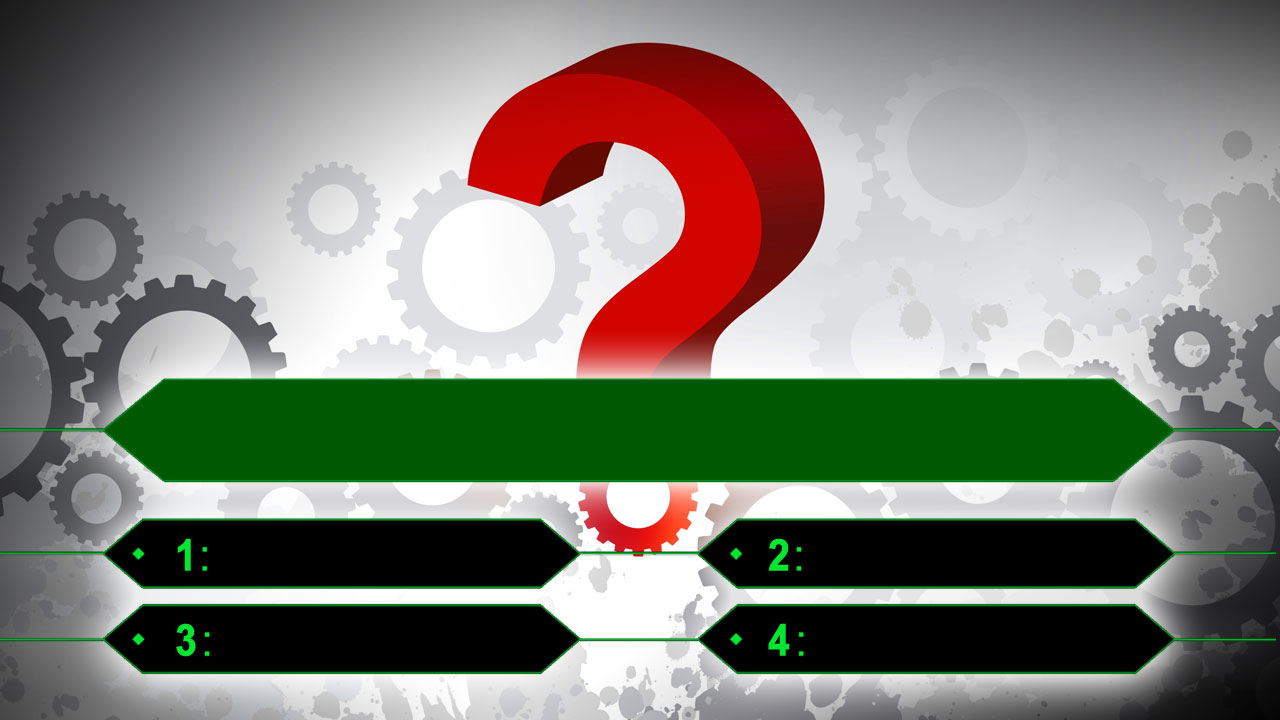 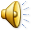 Кой е най-често срещаният замърсител на световния океан?
Найлонови торбички
Пластмасови бутилки
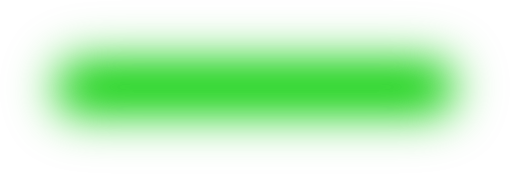 Хранителни опаковки
Филтри на цигари
Кое от изброените е сред последствията от изтъняването на озоновия слой?
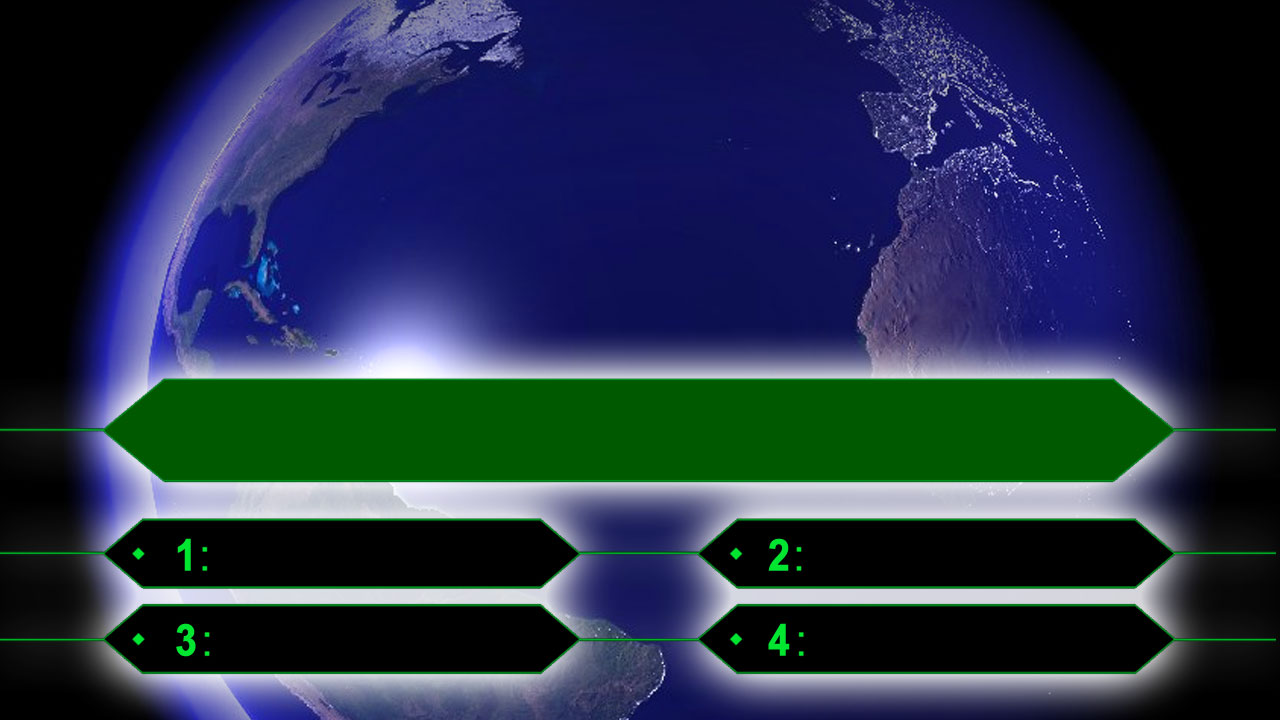 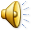 Кое от изброените е сред последствията от изтъняването на озоновия слой?
смог и киселинни дъждове
увеличена ултравиолетова радиация
пазарен дефицит на плажни масла
птичи и свински грип
Кое от изброените е сред последствията от изтъняването на озоновия слой?
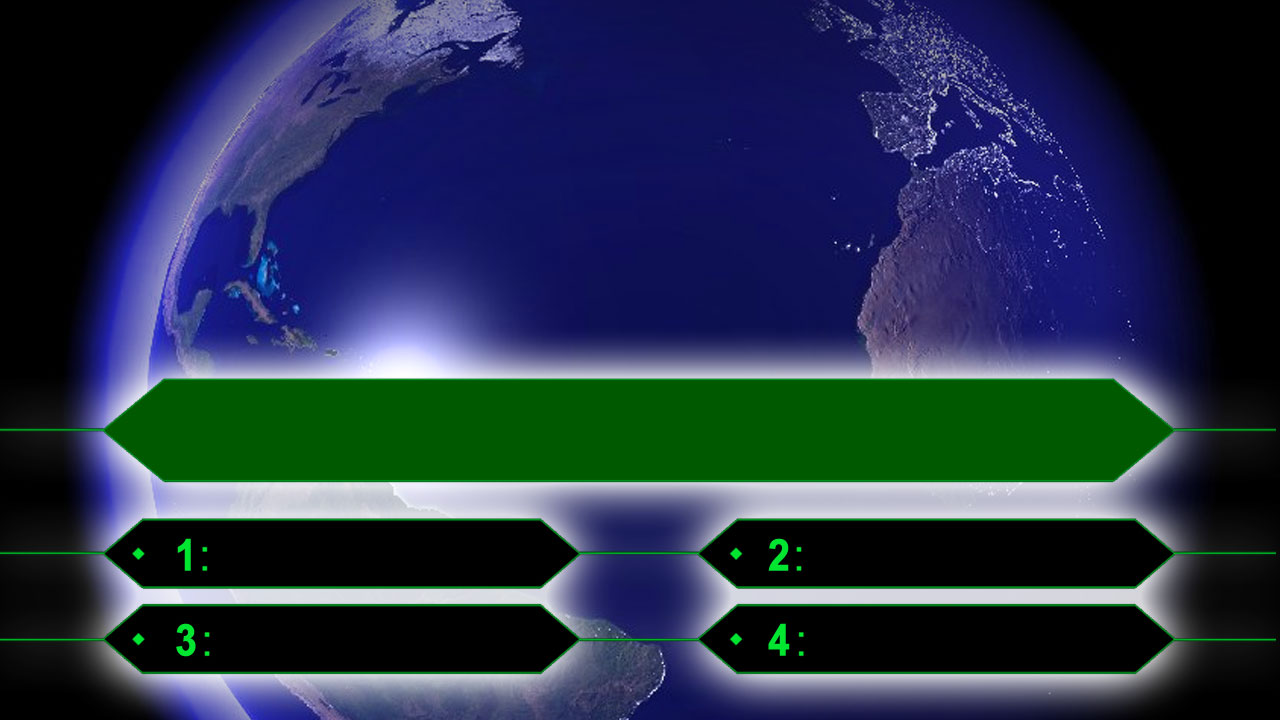 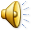 Кое от изброените е сред последствията от изтъняването на озоновия слой?
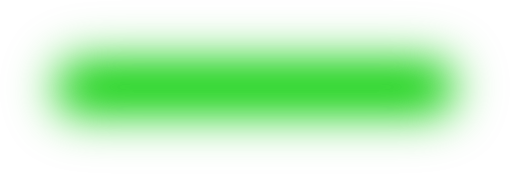 смог и киселинни дъждове
увеличена ултравиолетова радиация
пазарен дефицит на плажни масла
птичи и свински грип
Кой е най-замърсеният град в света (по данни на СЗО)?
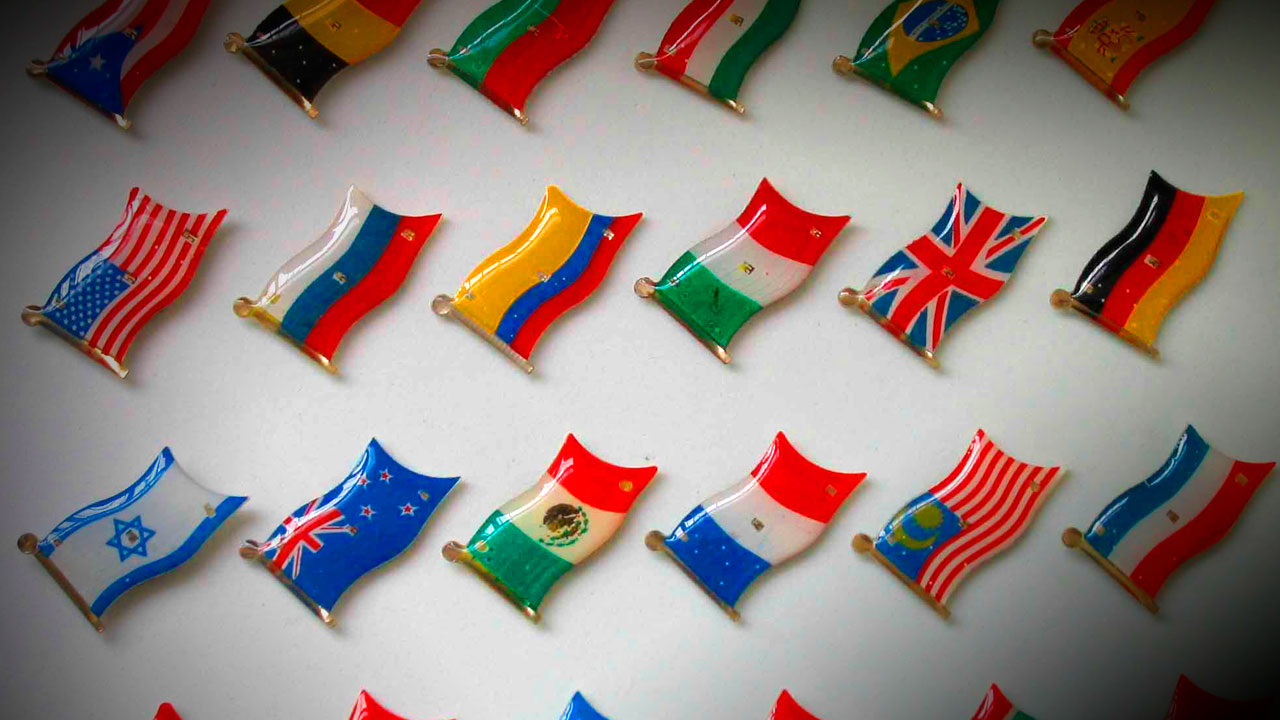 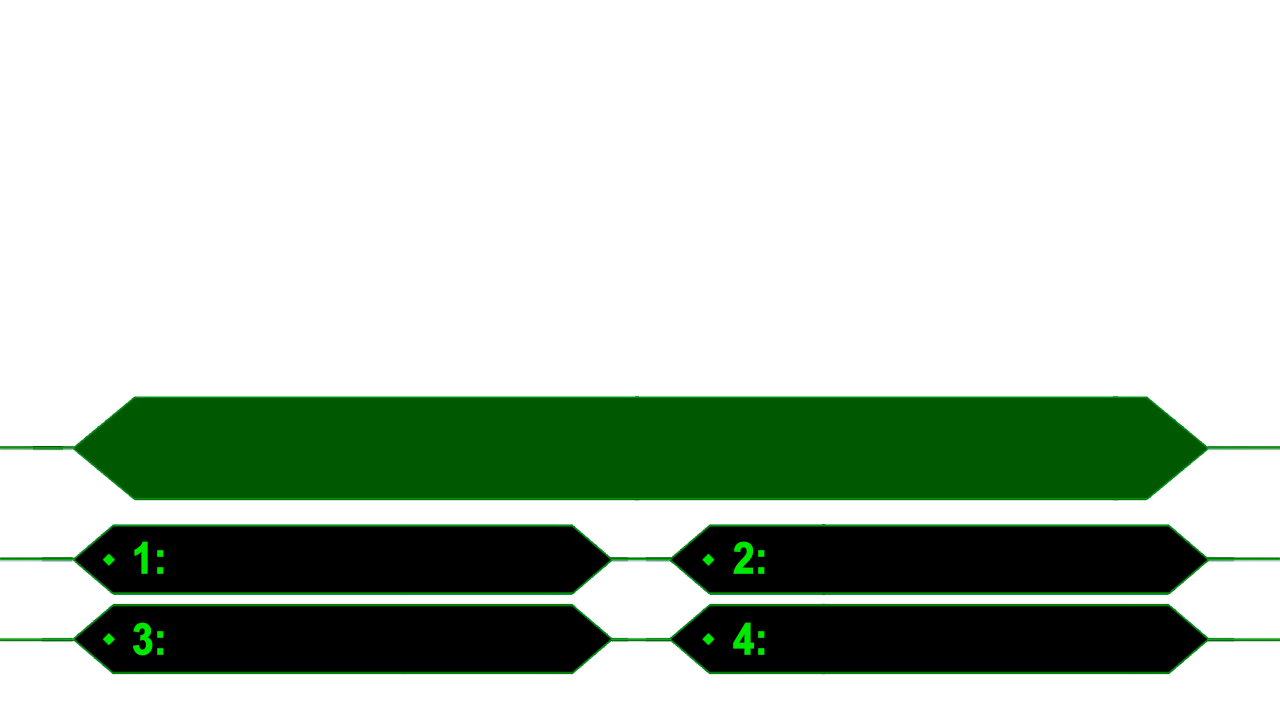 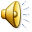 Кой е най-замърсеният град в света (по данни на СЗО)?
Лос Анджелис
Мексико Сити
Шанхай
Ню Делхи
Кой е най-замърсеният град в света (по данни на СЗО)?
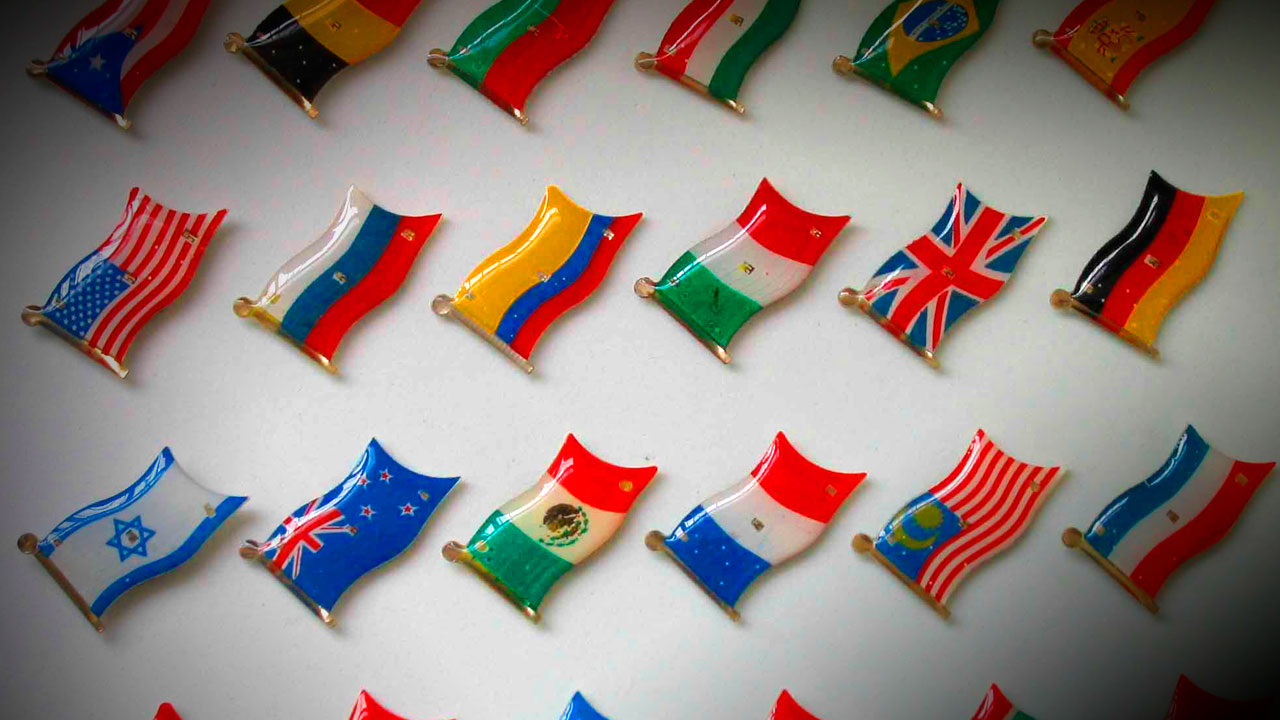 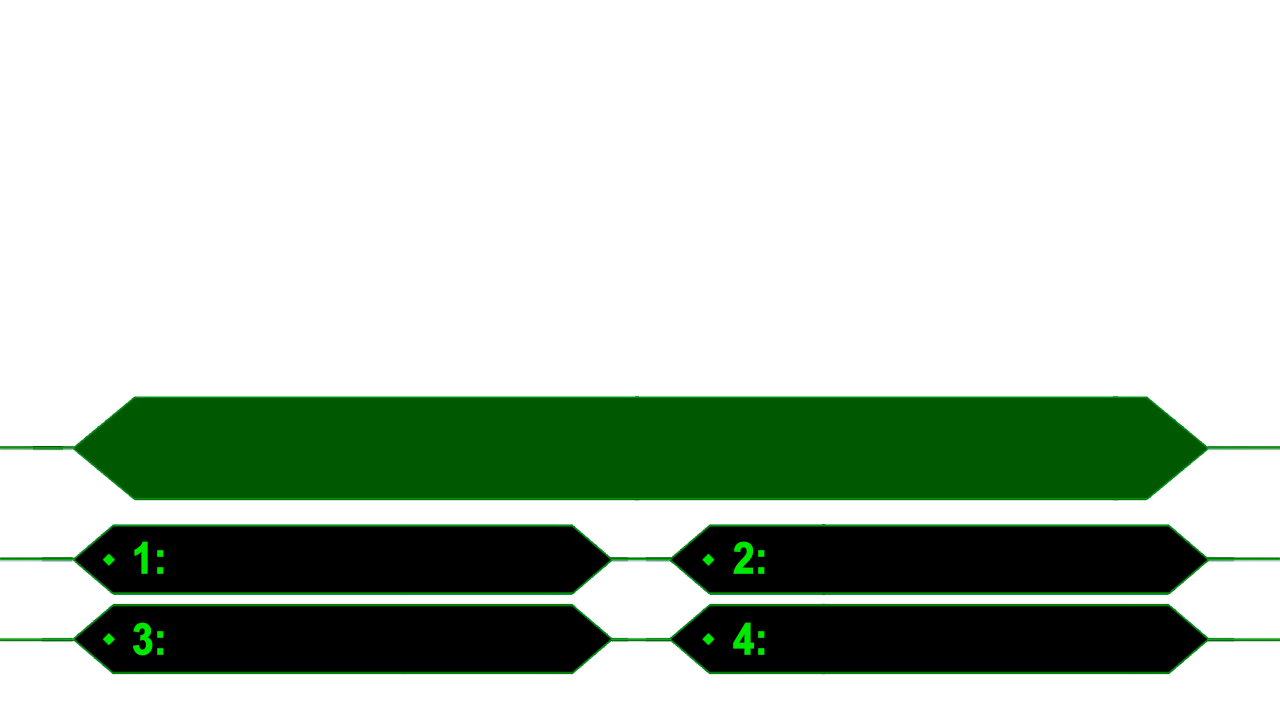 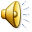 Кой е най-замърсеният град в света (по данни на СЗО)?
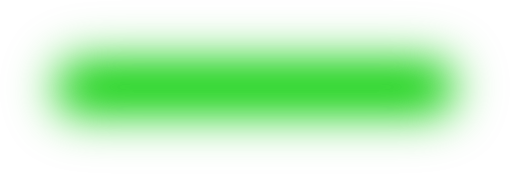 Лос Анджелис
Мексико Сити
Шанхай
Ню Делхи
70% от кислорода в атмосферата се произвежда от:
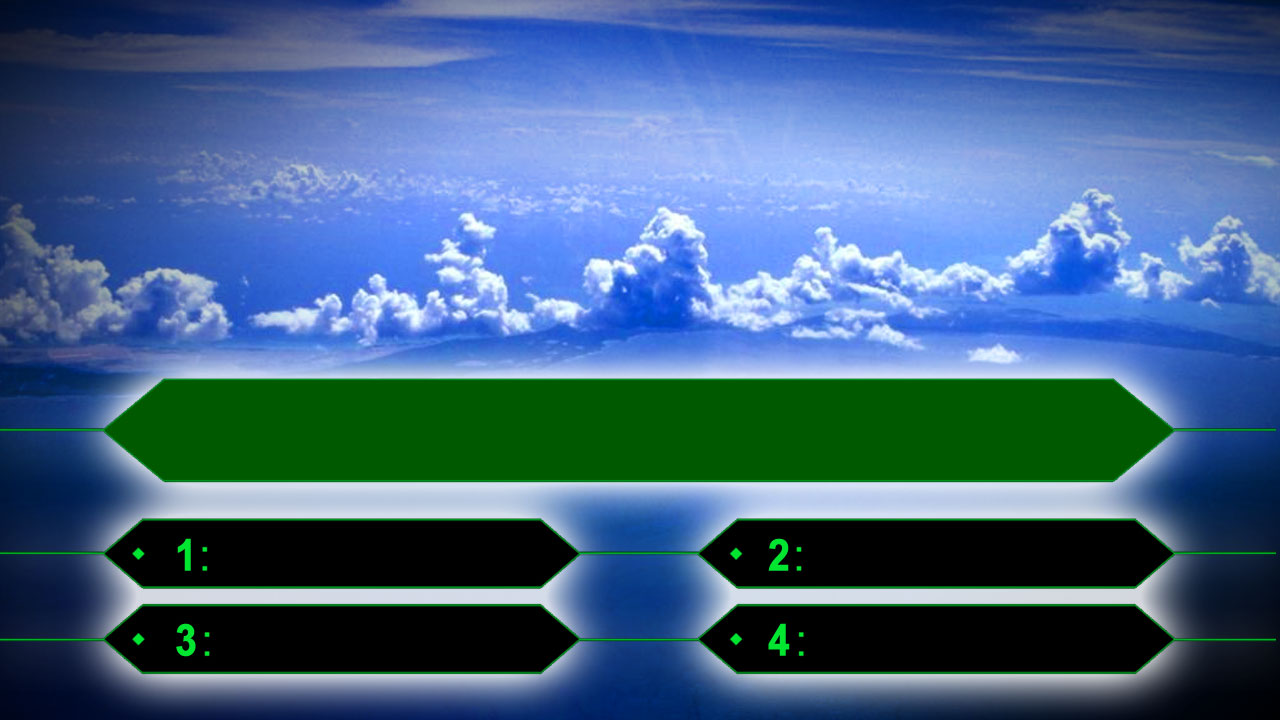 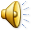 70% от кислорода в атмосферата се произвежда от:
Дъждовните гори
Иглолистните гори
Нито едно
Водораслите в океаните
70% от кислорода в атмосферата се произвежда от:
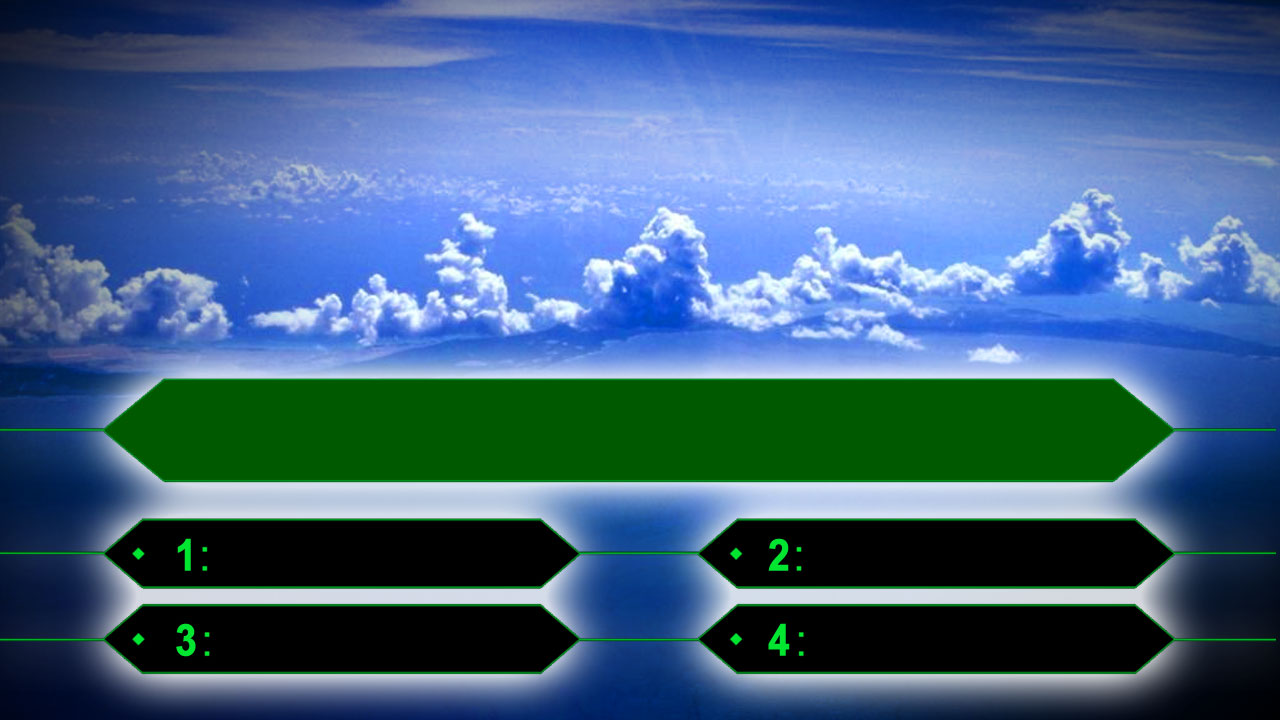 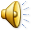 70% от кислорода в атмосферата се произвежда от:
Дъждовните гори
Иглолистните гори
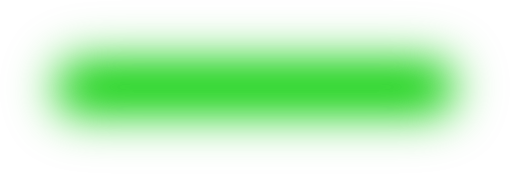 Нито едно
Водораслите в океаните
Кой от следните енергийни източници НЕ е възобновяем?
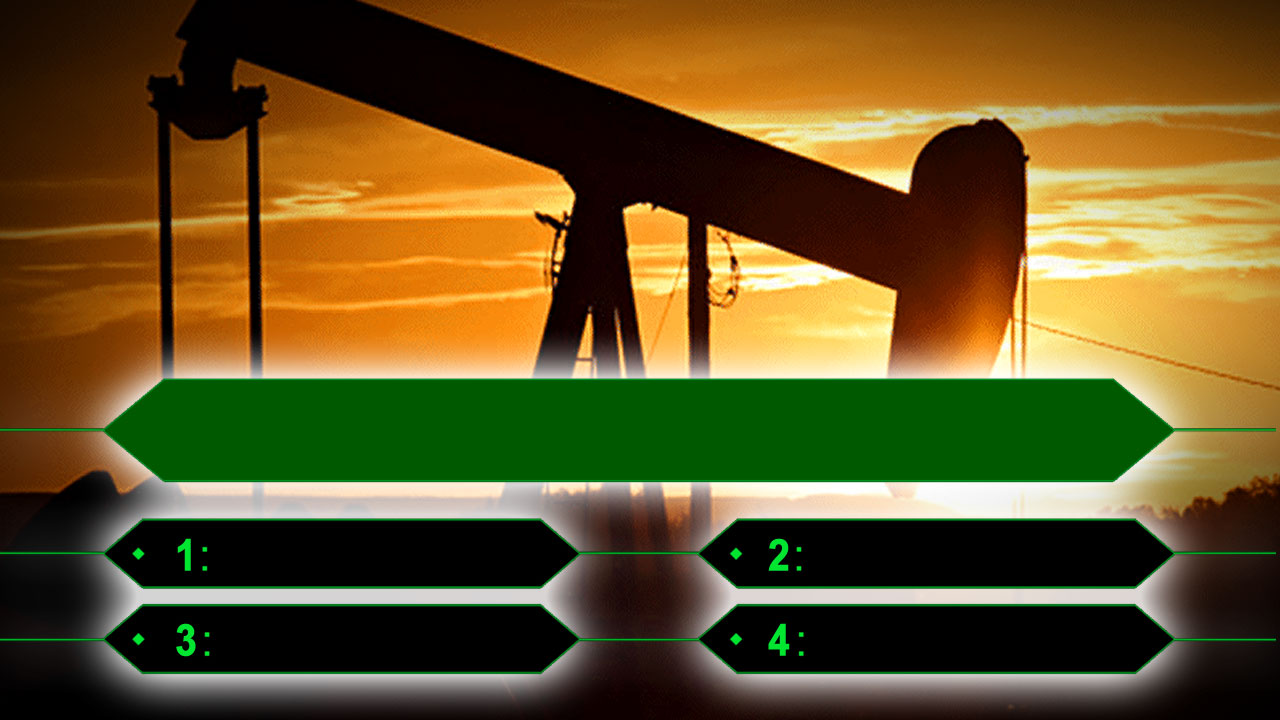 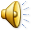 Кой от следните енергийни източници НЕ е възобновяем?
Петрол
Биомаса
Слънчева енергия
Водна енергия
Кой от следните енергийни източници НЕ е възобновяем?
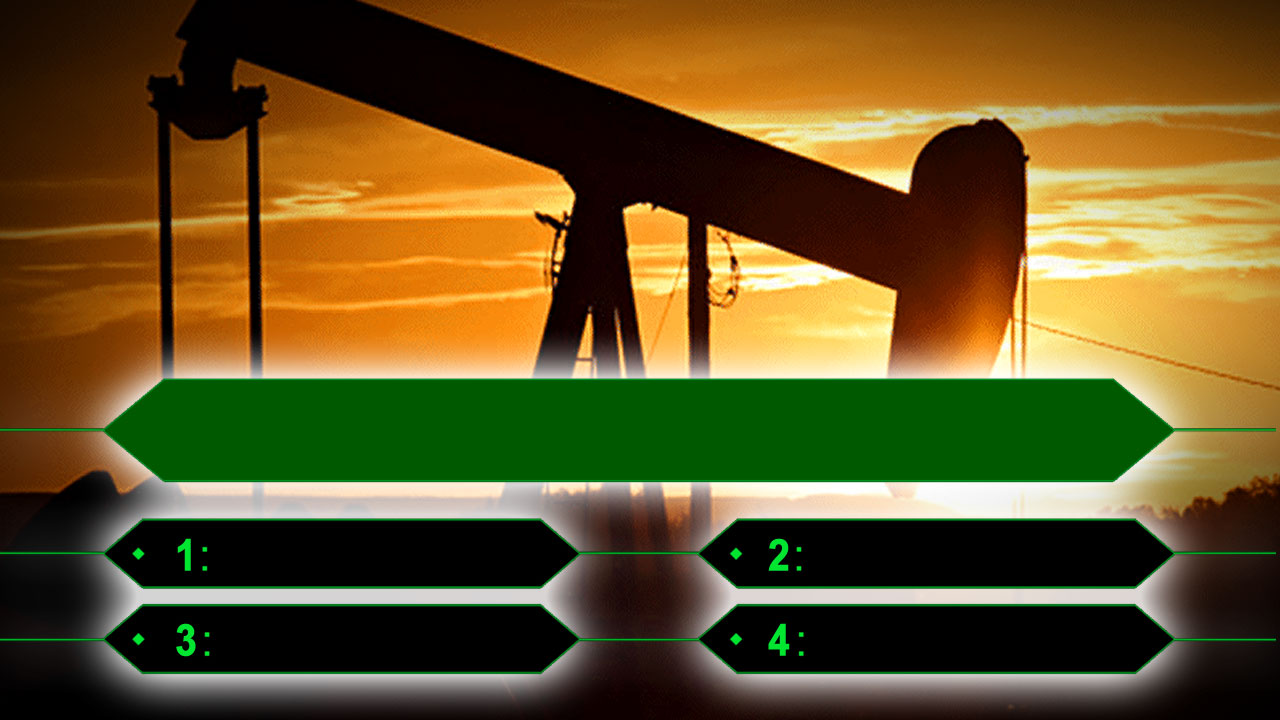 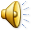 Кой от следните енергийни източници НЕ е възобновяем?
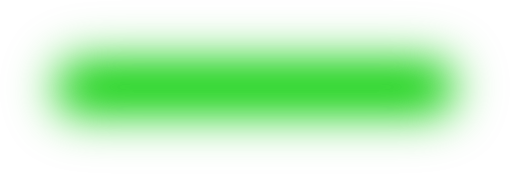 Петрол
Биомаса
Слънчева енергия
Водна енергия
Колко процента от територията на България е покрита с гори?
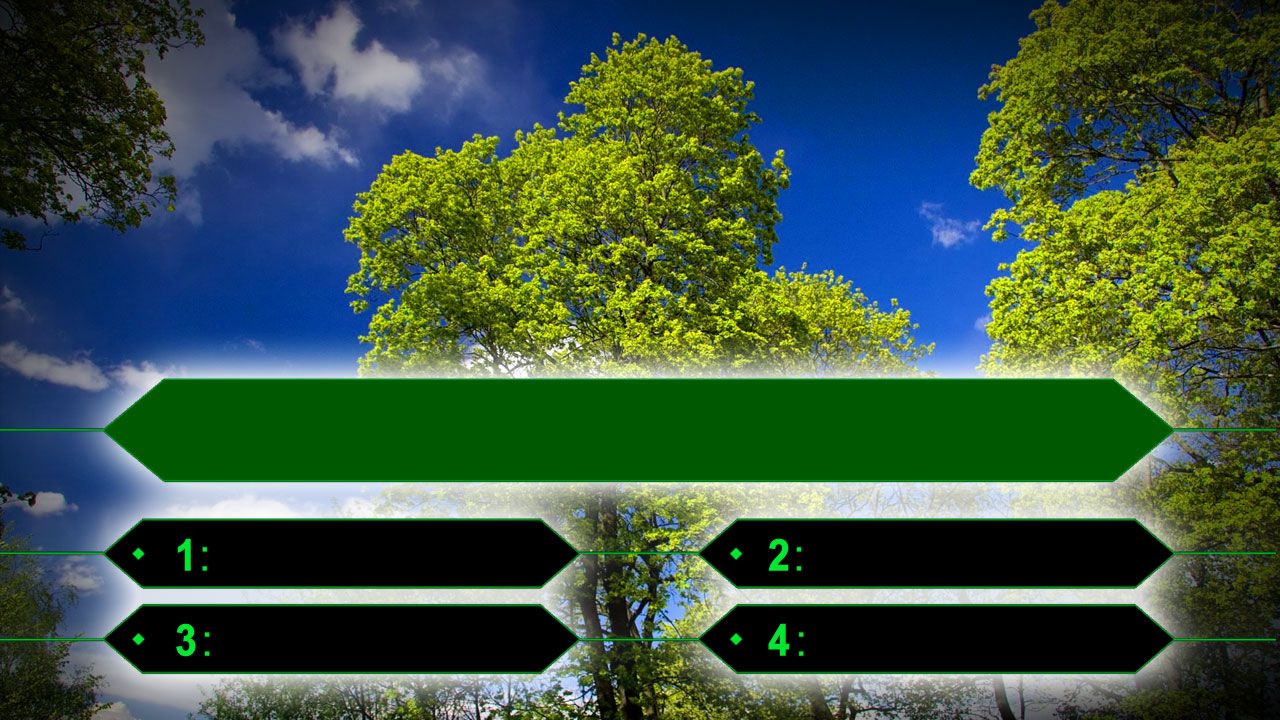 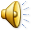 Колко процента от територията на България е покрита с гори?
55%
40%
35%
15%
Колко процента от територията на България е покрита с гори?
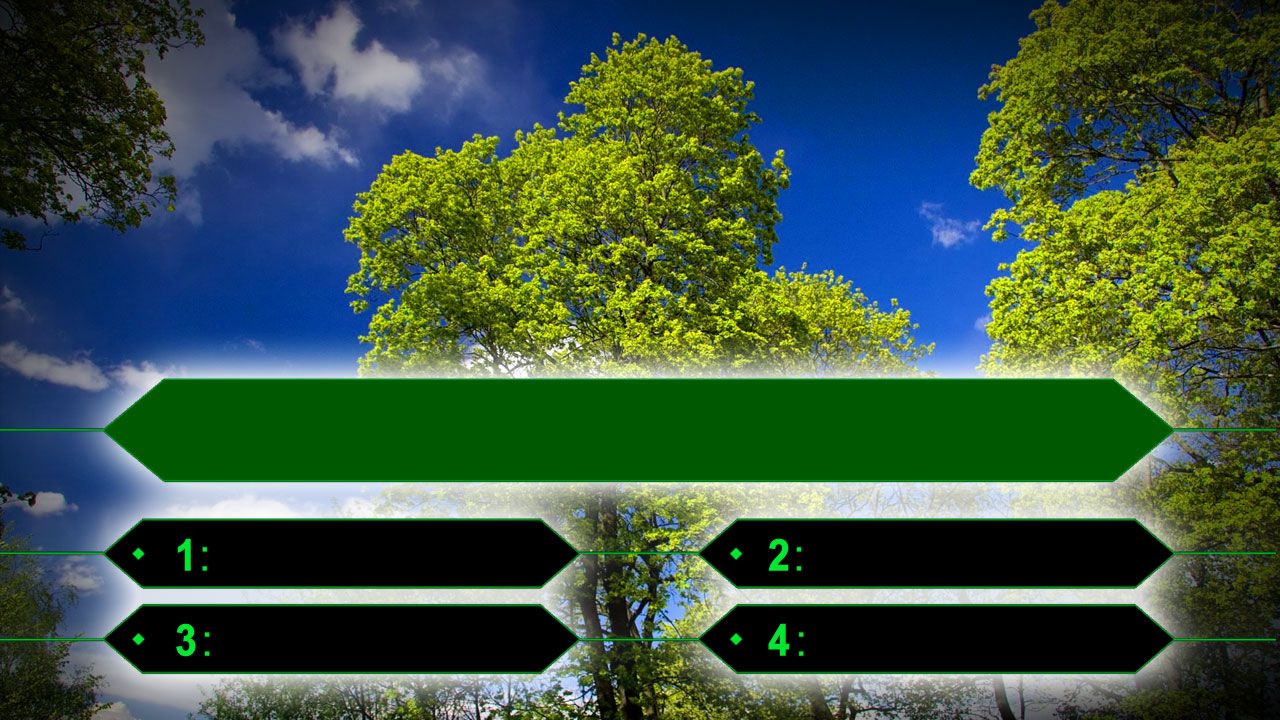 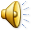 Колко процента от територията на България е покрита с гори?
55%
40%
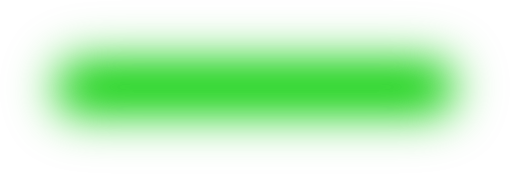 35%
15%
Колко килограма боклуци годишно събира средностатистически един българин?
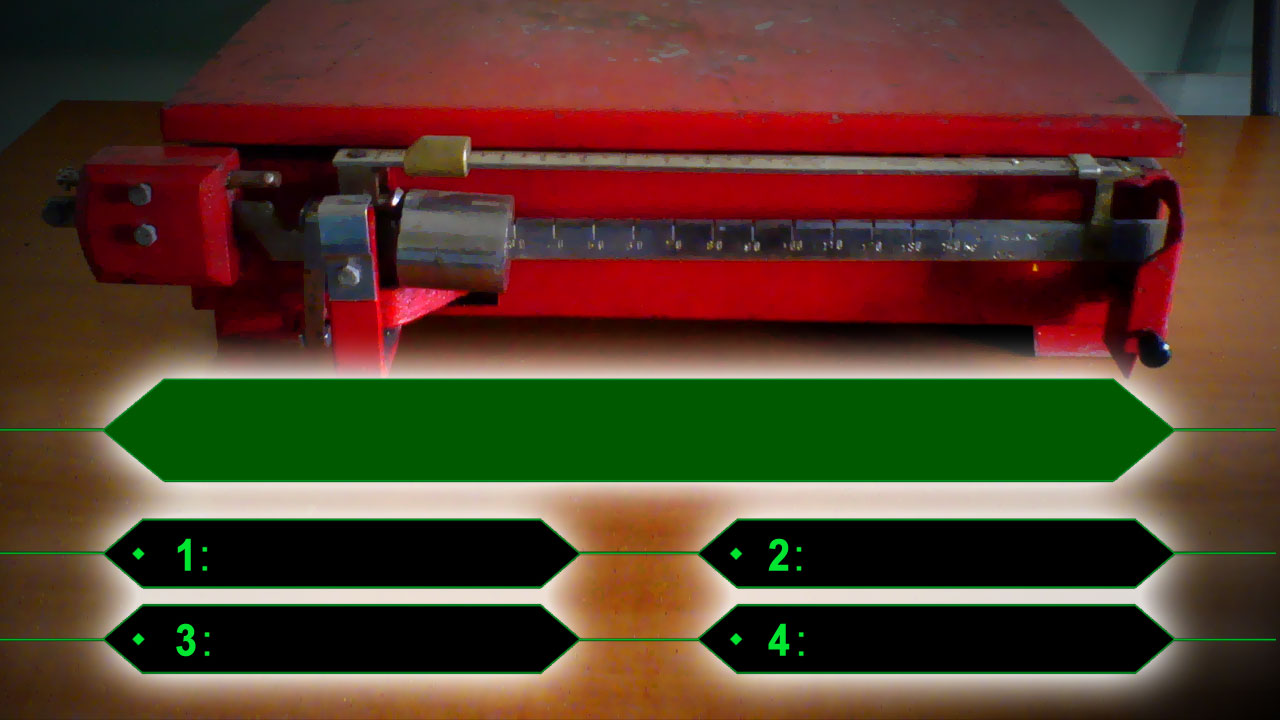 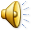 Колко килограма боклуци годишно събира средностатистически един българин?
50
150
300
500
Колко килограма боклуци годишно събира средностатистически един българин?
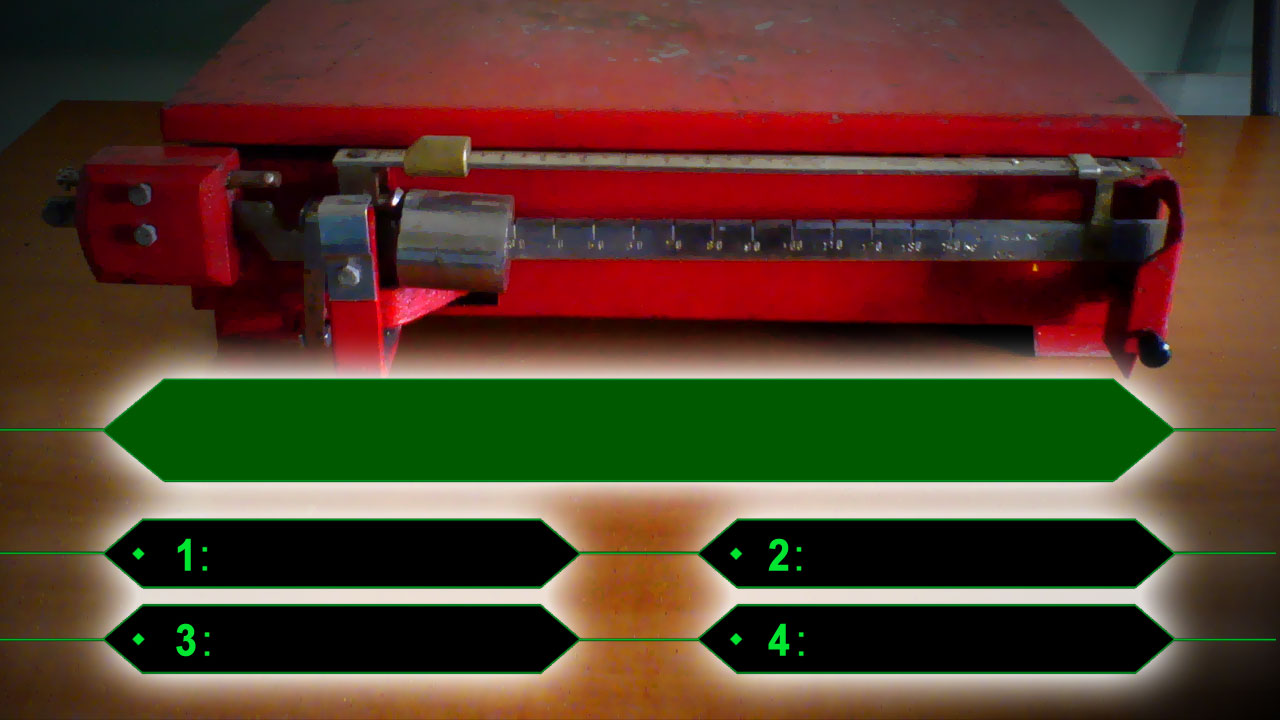 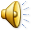 Колко килограма боклуци годишно събира средностатистически един българин?
50
150
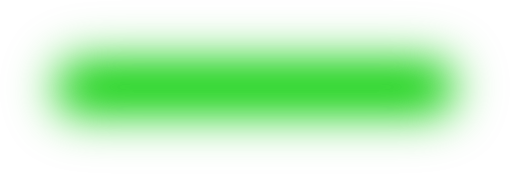 300
500
Батерии се изхвърлят в:
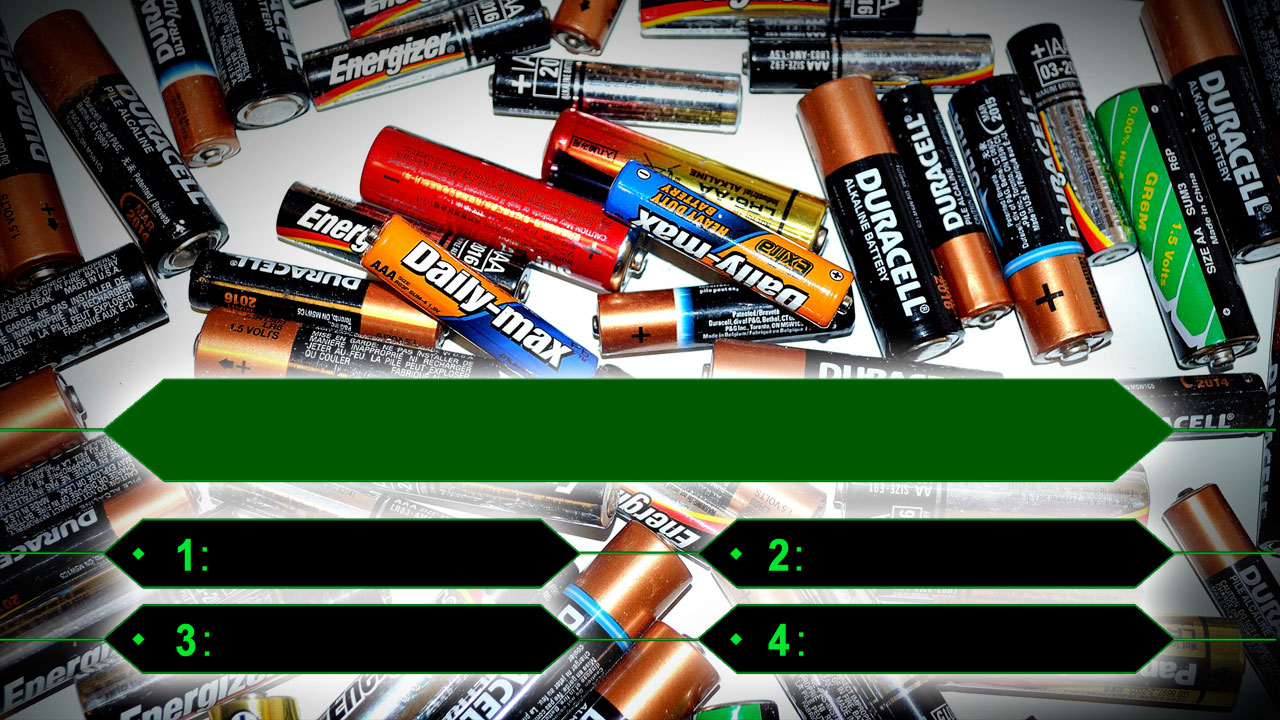 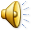 Батерии се изхвърлят в:
Синия контейнер
Жълтия контейнер
Не се събират разделно
Специален контейнер
Батерии се изхвърлят в:
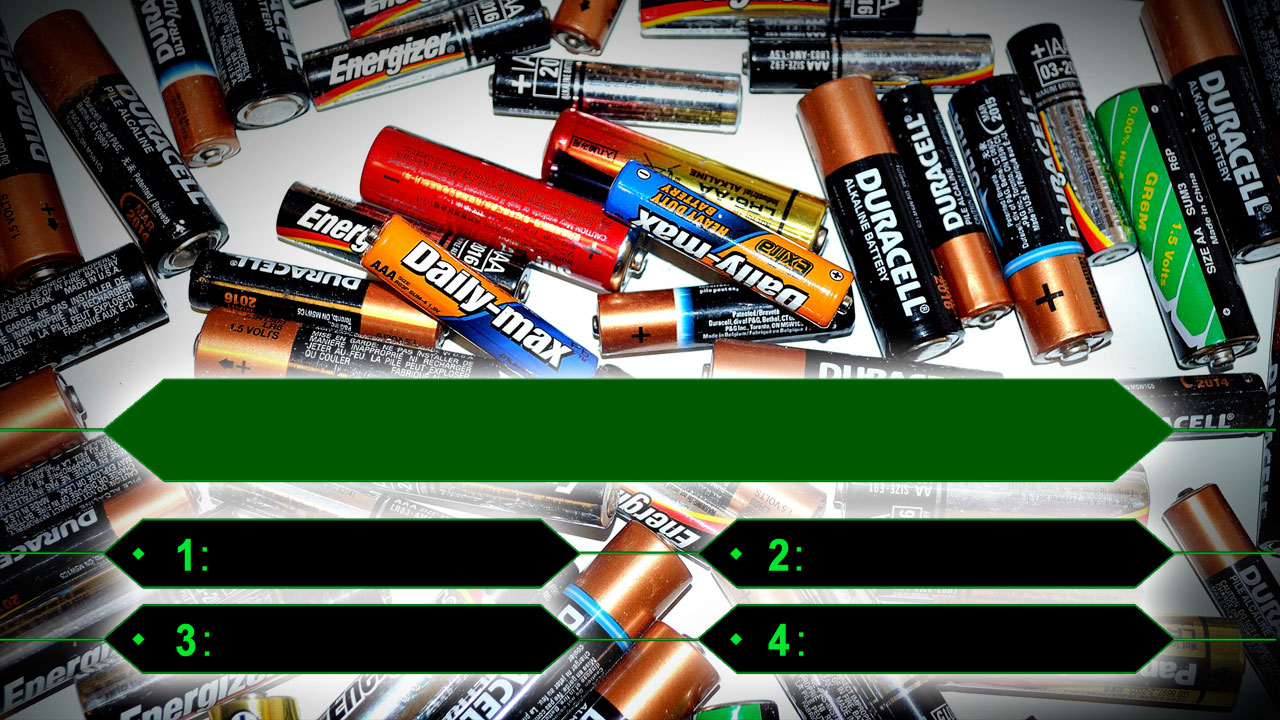 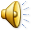 Батерии се изхвърлят в:
Синия контейнер
Жълтия контейнер
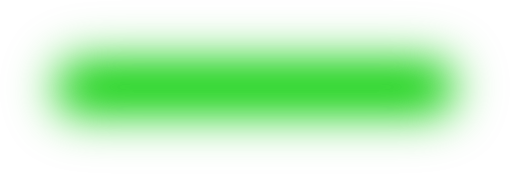 Не се събират разделно
Специален контейнер
Рециклирането на 1 пластмасова бутилка спестява толкова електроенергия, колкото е необходима за работата на един компютър в продължение на:
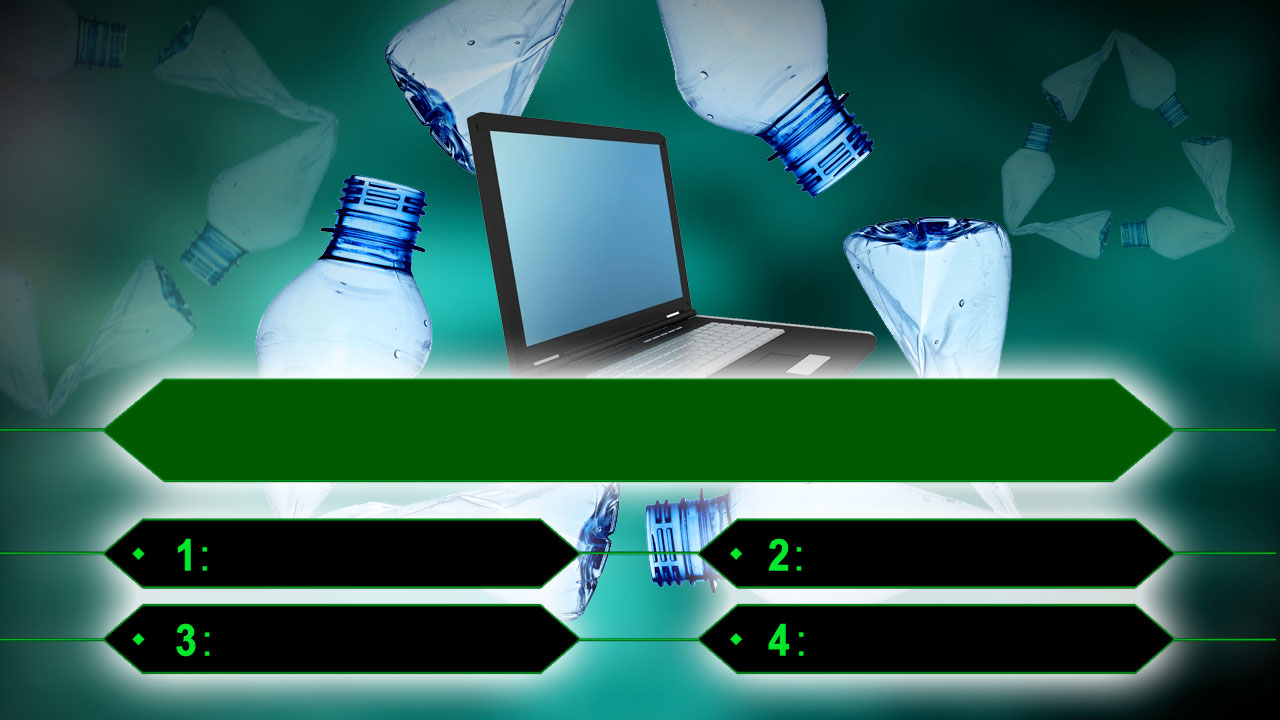 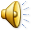 Рециклирането на 1 пластмасова бутилка спестява толкова електроенергия, колкото е необходима за работата на един компютър в продължение на:
1 минута
2 минути
25 минути
3 минути
Рециклирането на 1 пластмасова бутилка спестява толкова електроенергия, колкото е необходима за работата на един компютър в продължение на:
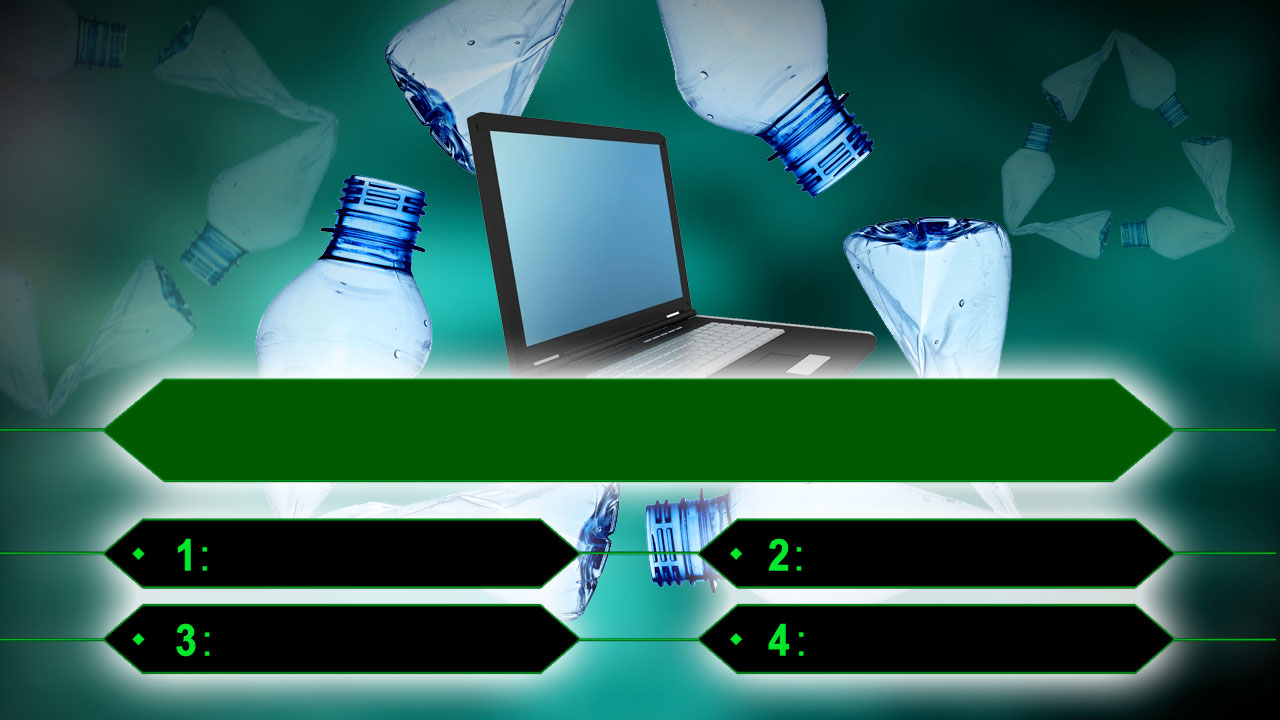 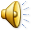 Рециклирането на 1 пластмасова бутилка спестява толкова електроенергия, колкото е необходима за работата на един компютър в продължение на:
1 минута
2 минути
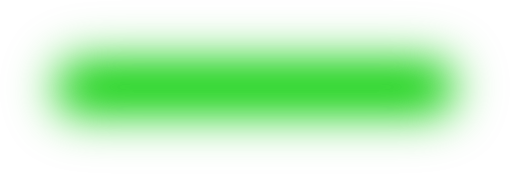 25 минути
3 минути
Кои видове са най-застрашени от нарастващата киселинност на океаните, в резултат от увеличаването на емисиите на въглероден двуокис?
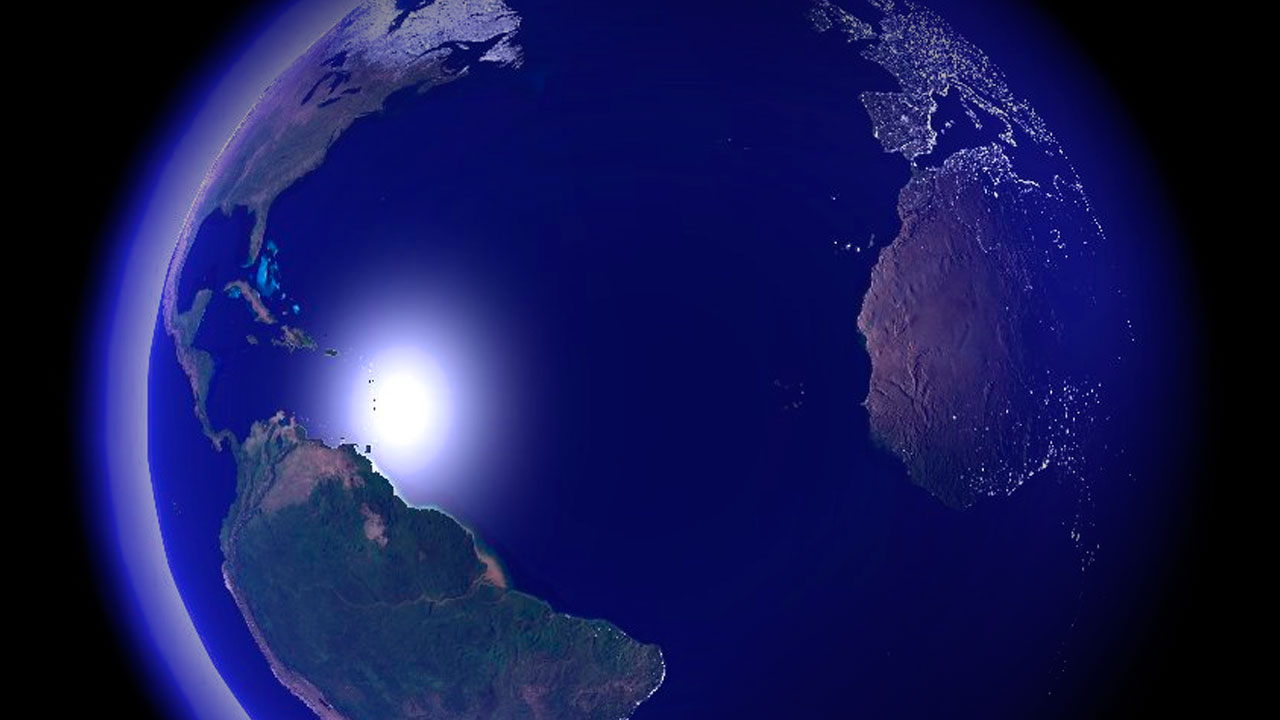 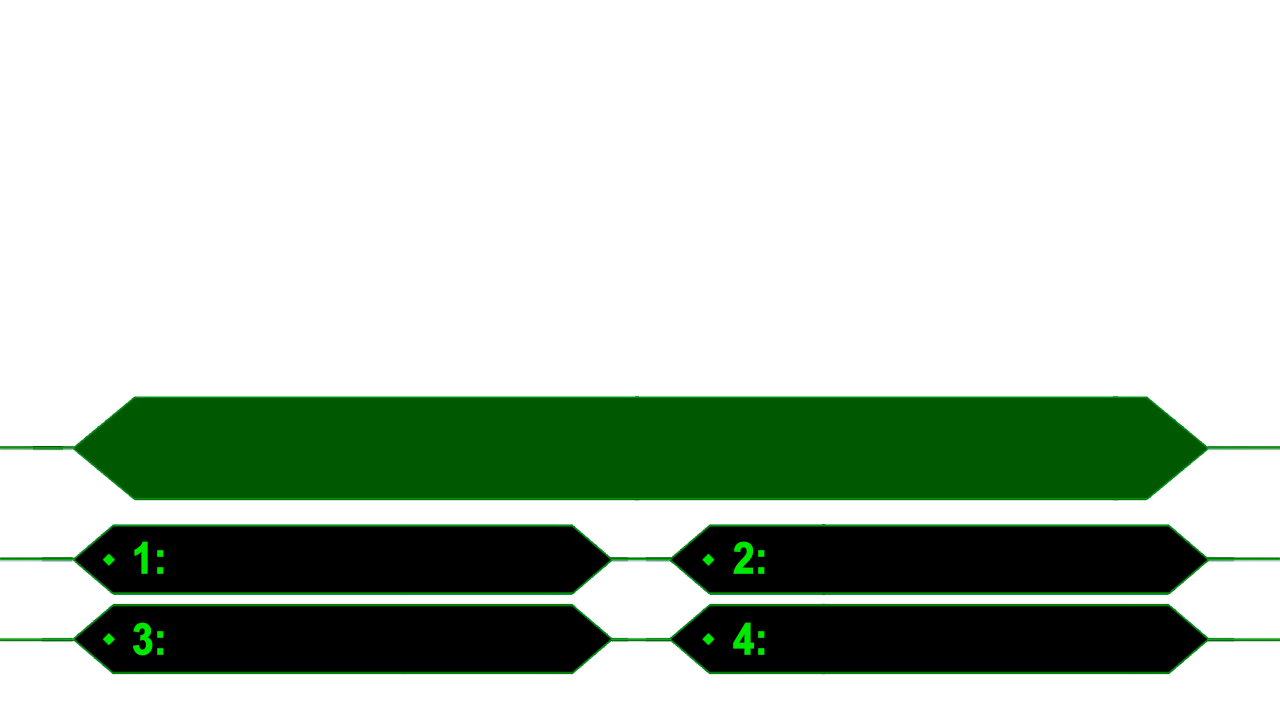 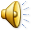 Кои видове са най-застрашени от нарастващата киселинност на океаните, в резултат от увеличаването на емисиите на въглероден двуокис?
Планктон
Риби
Корали
Китове
Кои видове са най-застрашени от нарастващата киселинност на океаните, в резултат от увеличаването на емисиите на въглероден двуокис?
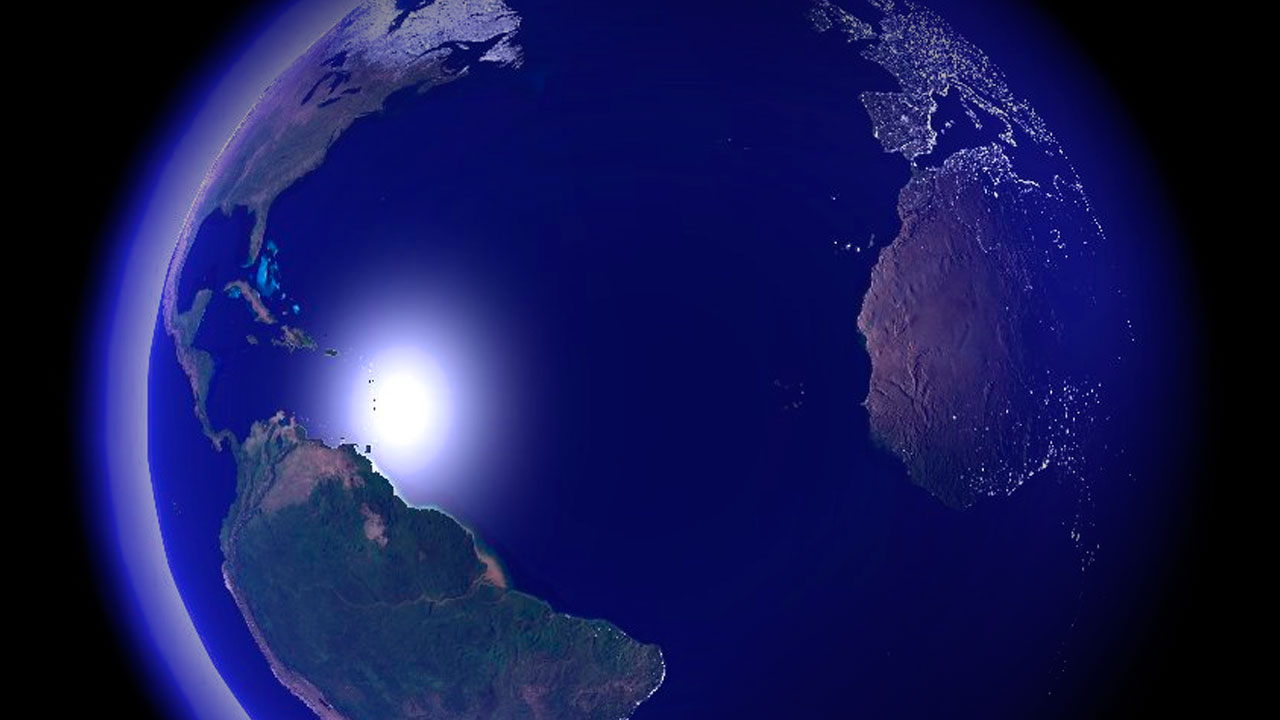 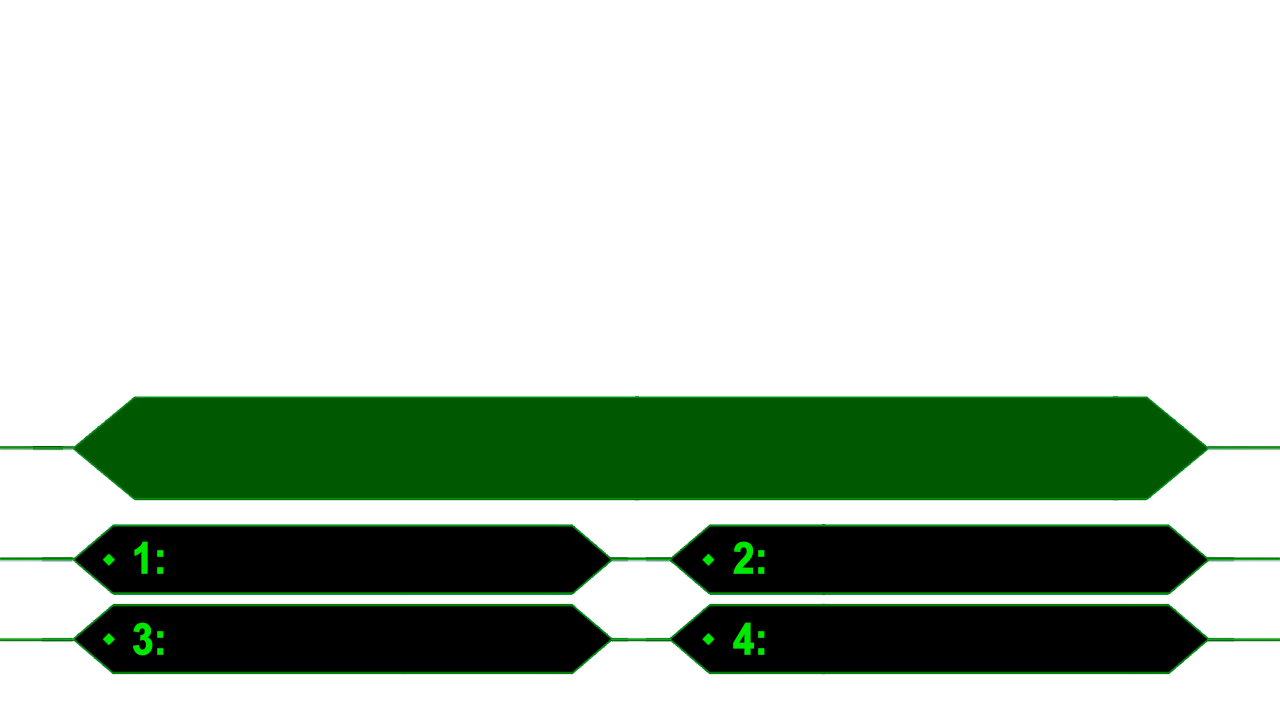 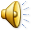 Кои видове са най-застрашени от нарастващата киселинност на океаните, в резултат от увеличаването на емисиите на въглероден двуокис?
Планктон
Риби
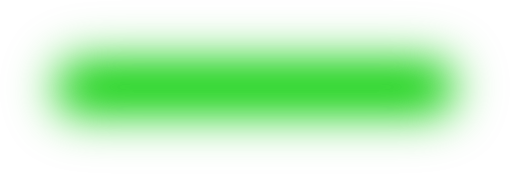 Корали
Китове